Unit 3
Where did you go 
on holiday?
Lesson 3
Warm-up
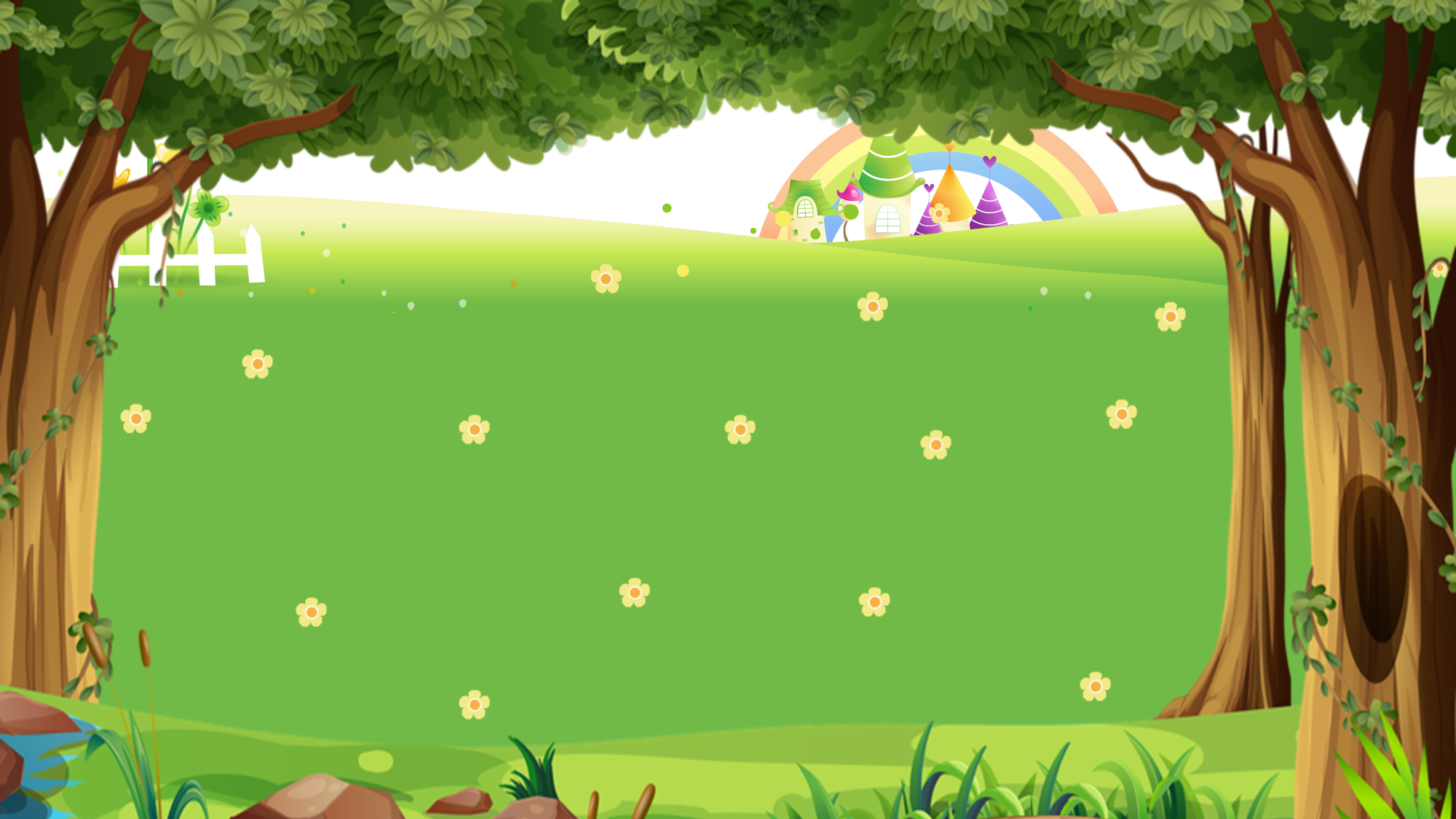 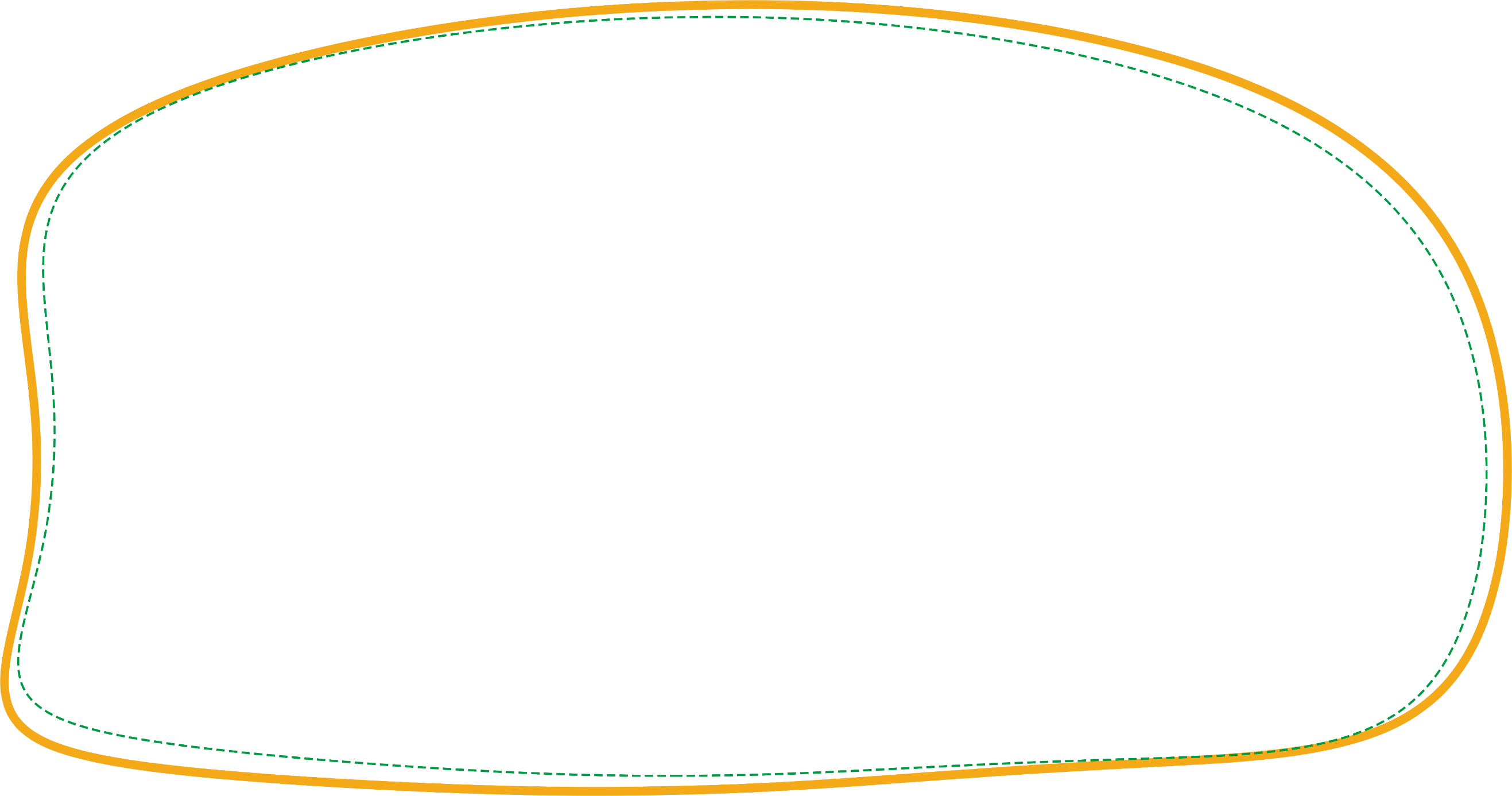 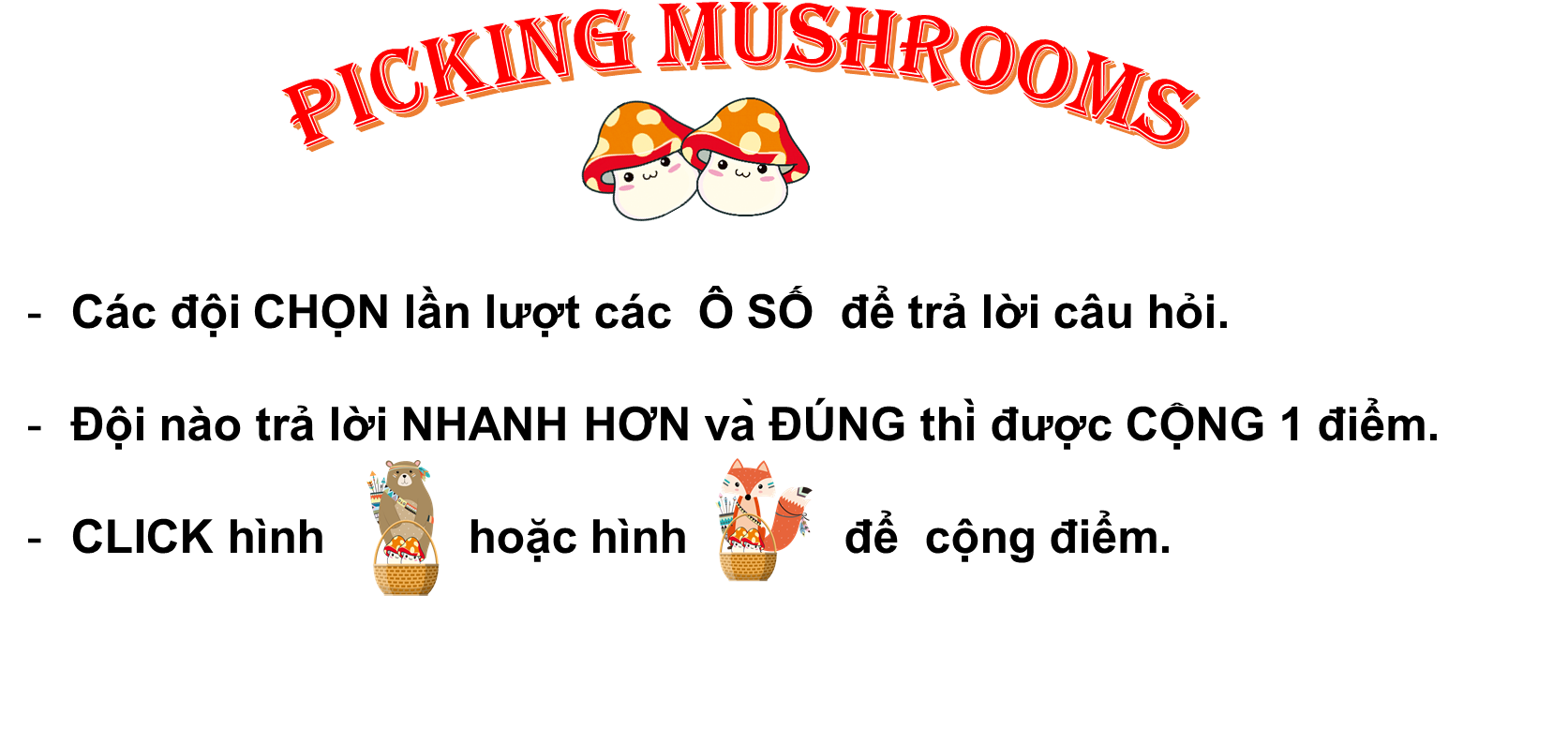 PICKING MUSHROOMS
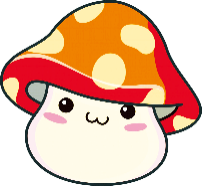 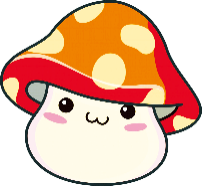 1
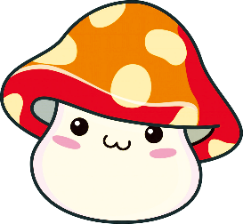 2
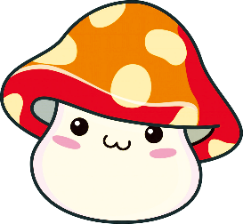 3
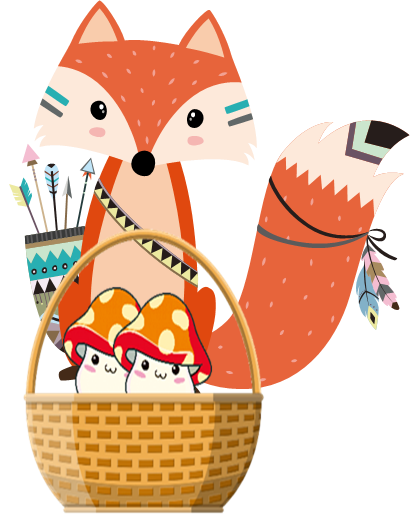 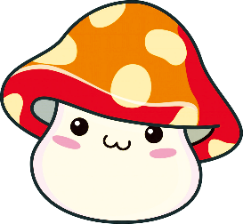 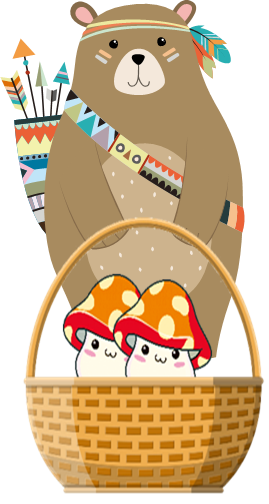 Các đội CHỌN lần lượt các  Ô SỐ  để trả lời câu hỏi.  
Đội nào trả lời NHANH HƠN và ĐÚNG thì được CỘNG 1 điểm. 
CLICK hình           hoặc hình            để  cộng điểm.
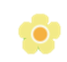 4
5
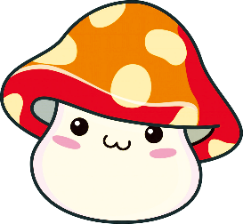 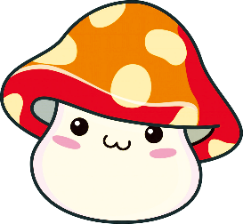 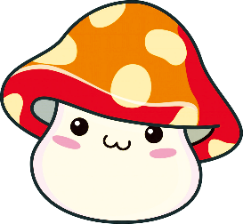 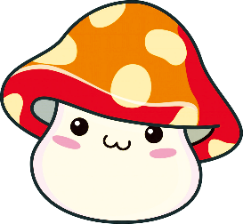 6
7
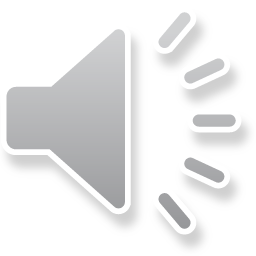 10
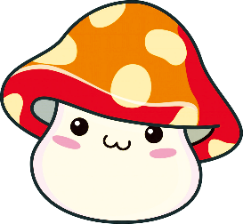 8
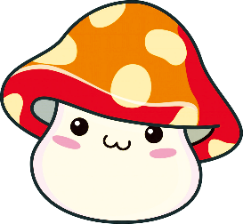 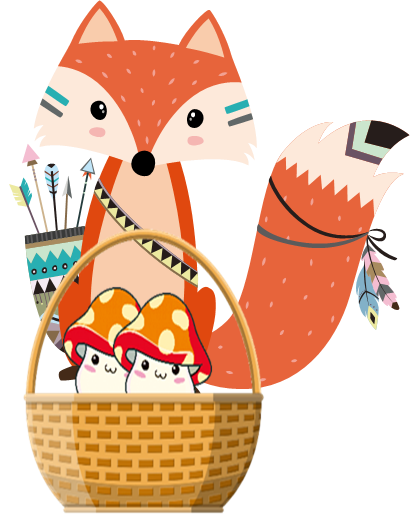 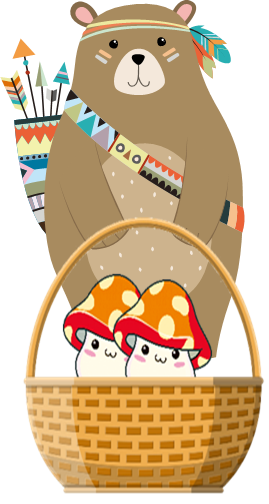 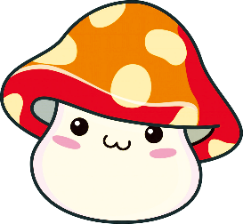 9
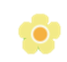 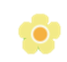 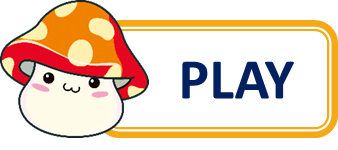 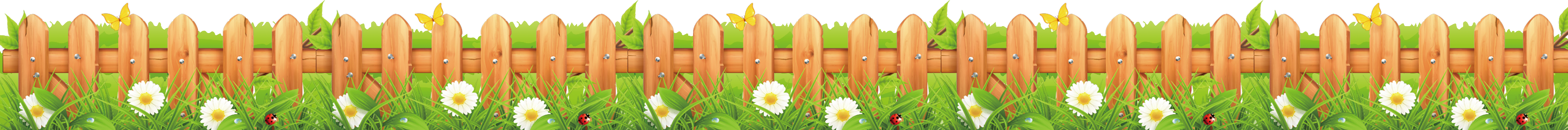 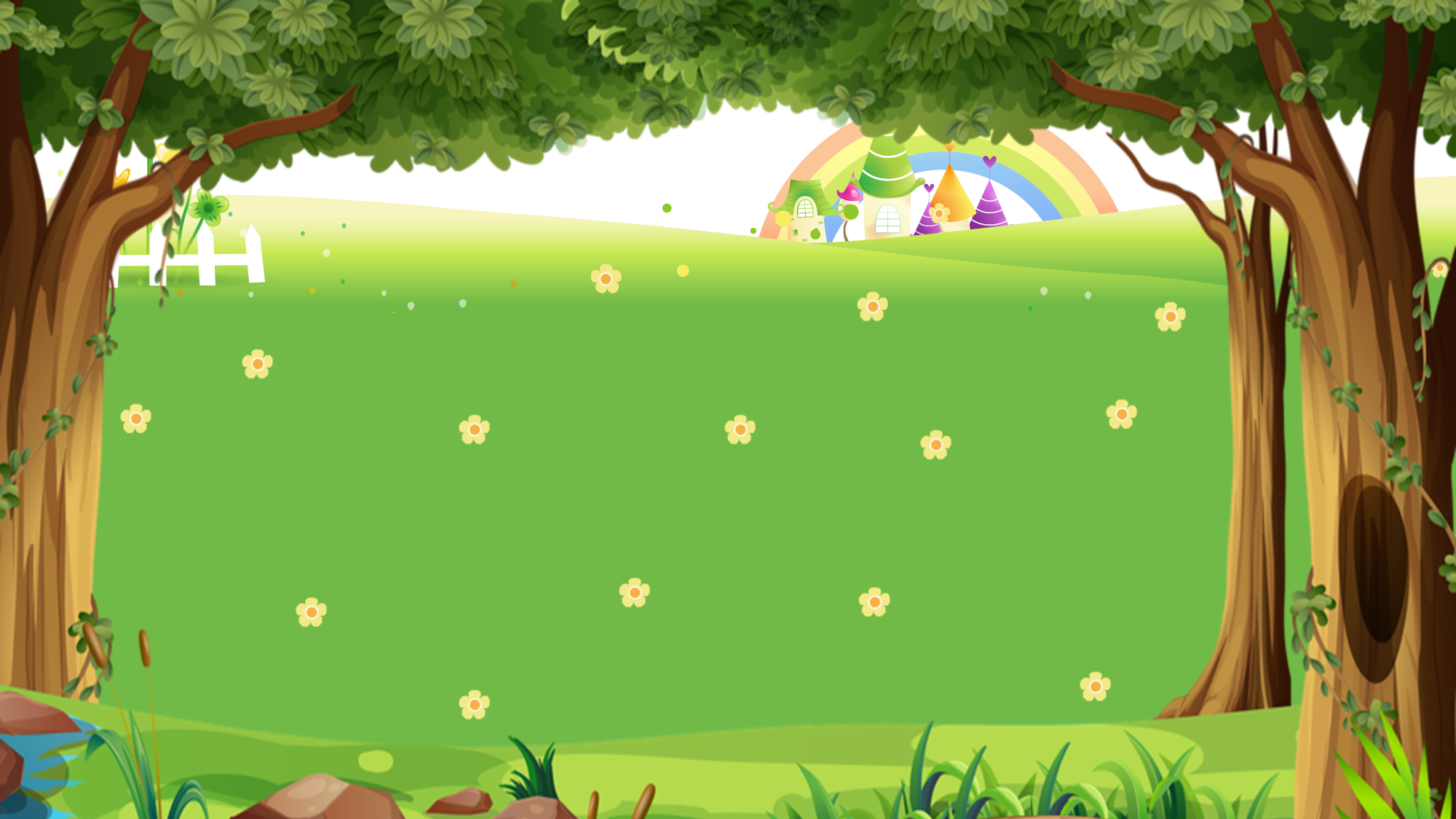 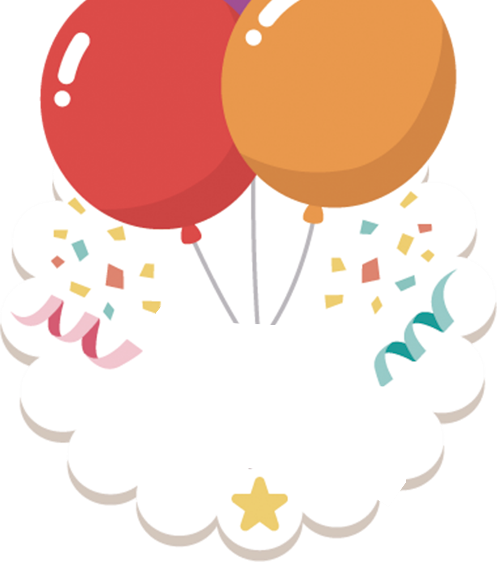 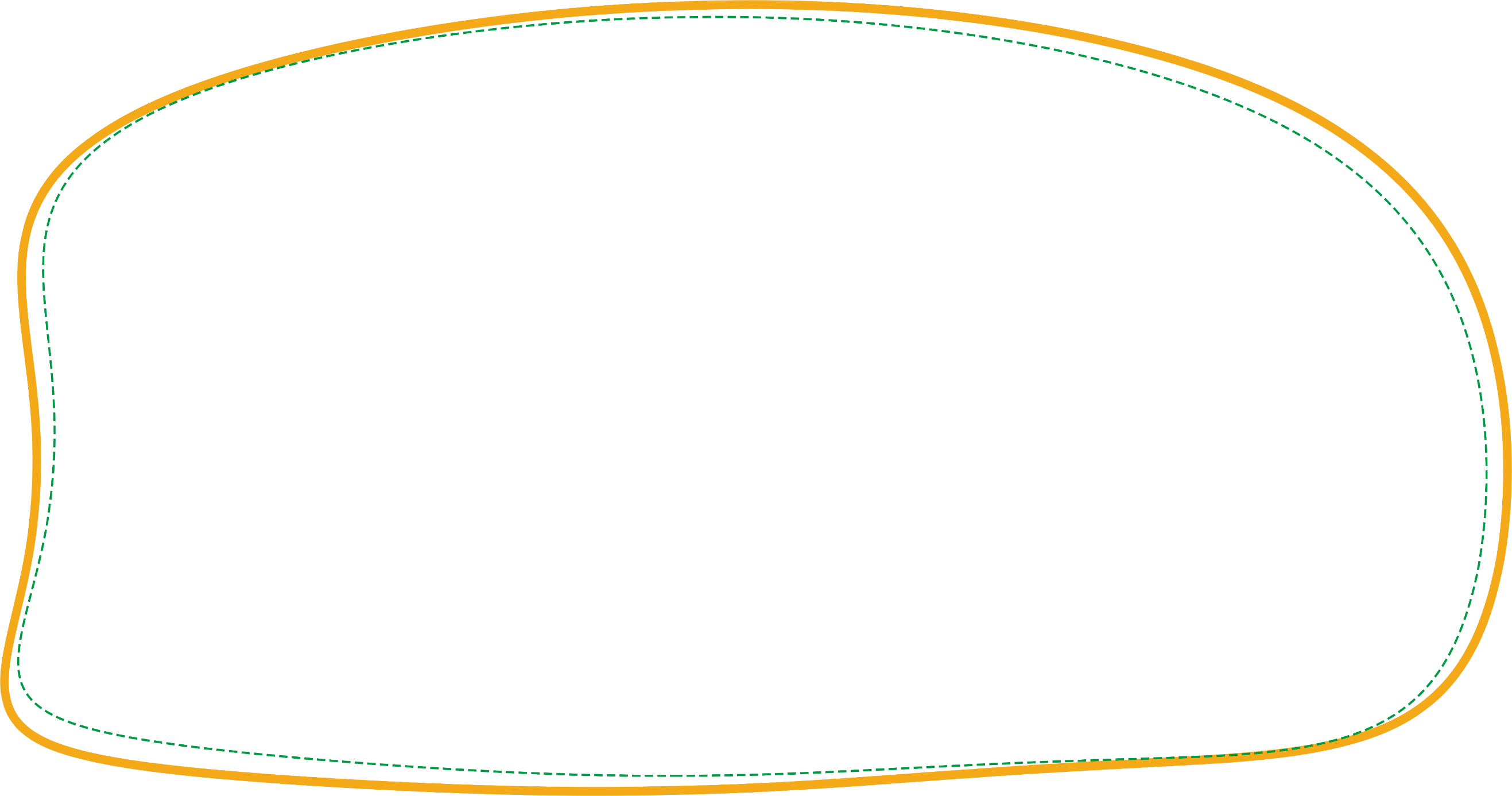 Time’s up
1
2
3
4
5
6
7
8
9
10
How did you get there?
A.
A. I went by motorbike.
B. I went to Ha Long Bay.
C. I went swimming.
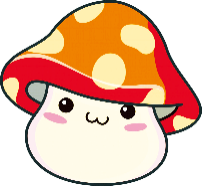 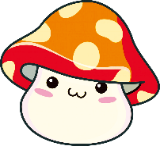 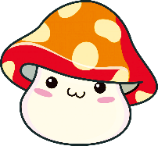 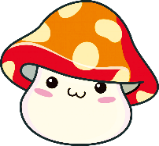 Back
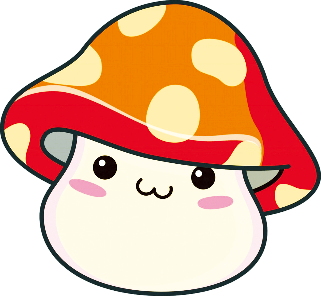 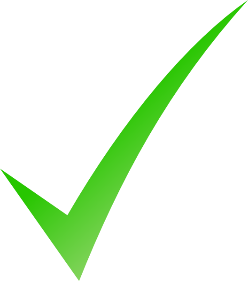 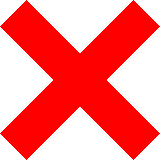 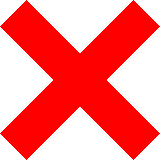 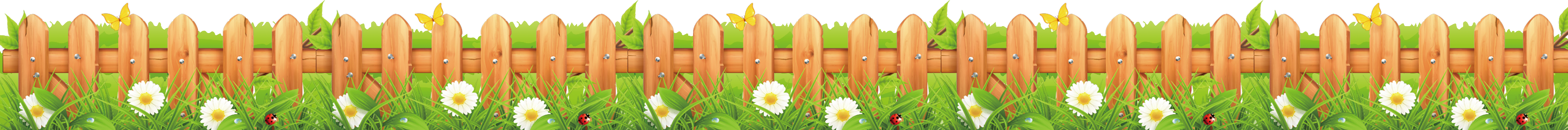 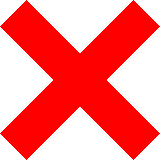 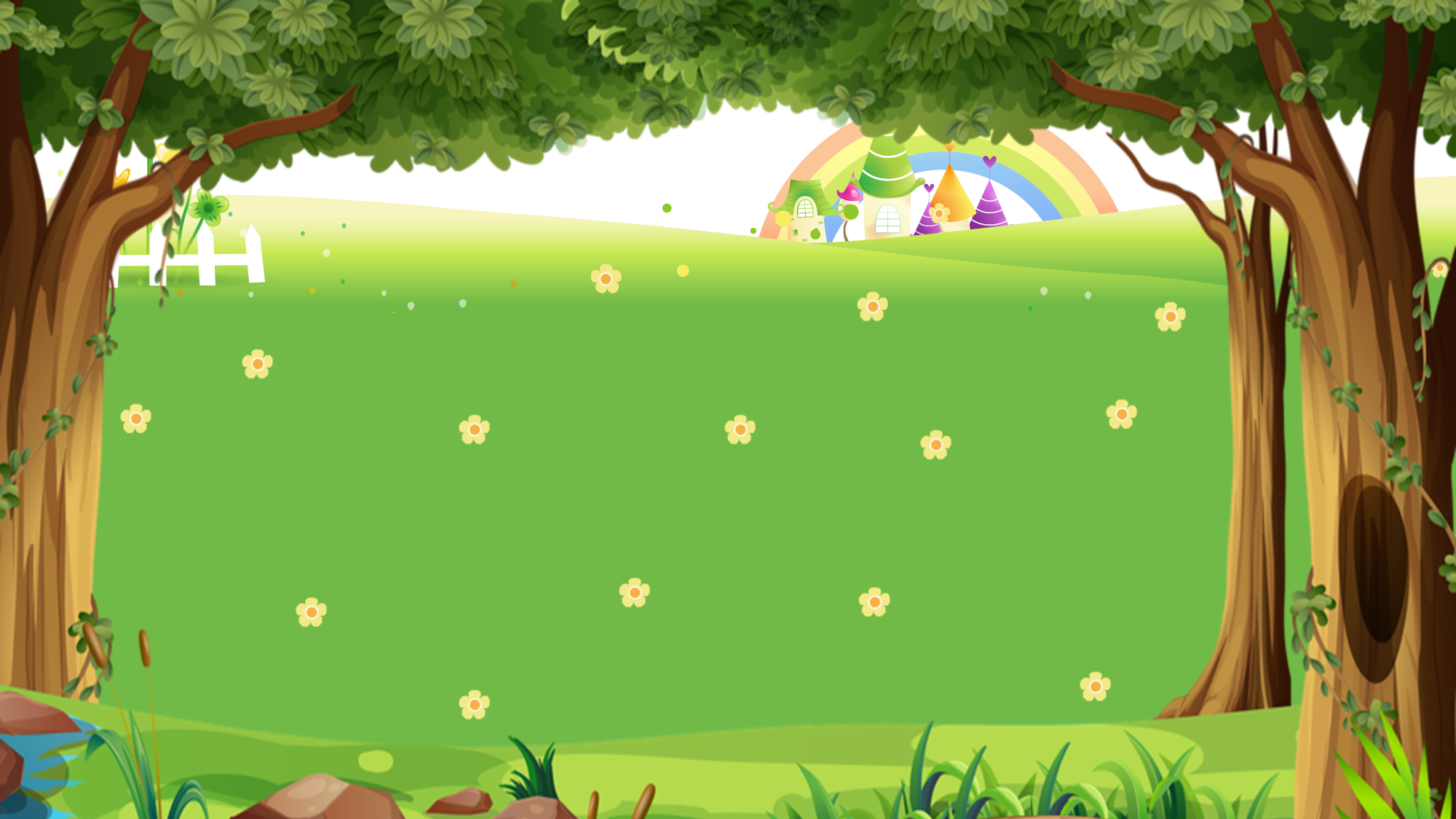 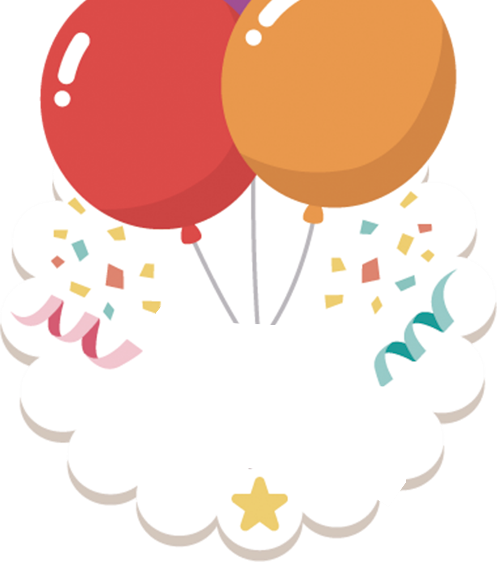 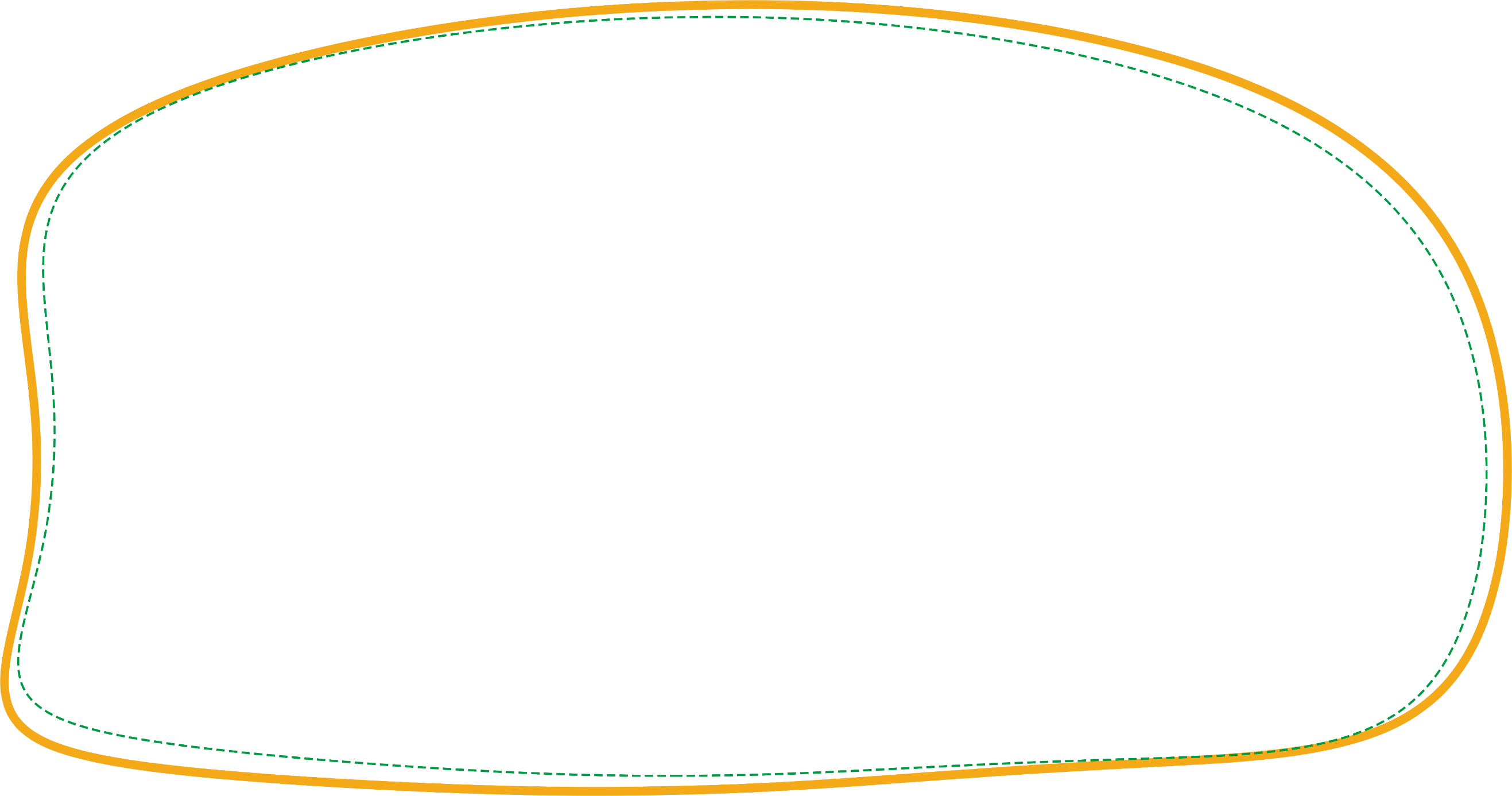 Time’s up
1
2
3
4
5
6
7
8
9
10
I went by bus.
A.
B. How did you get there?
A. Where did you go on holiday?
C. Where did you do?
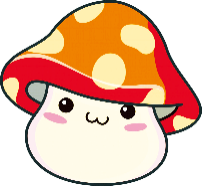 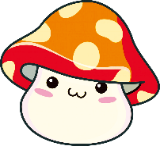 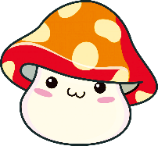 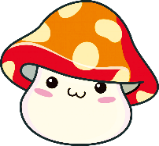 Back
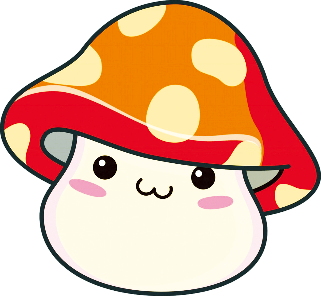 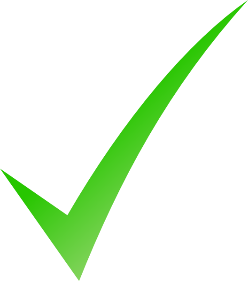 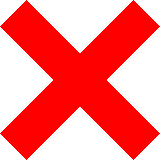 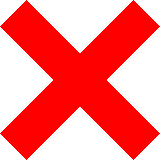 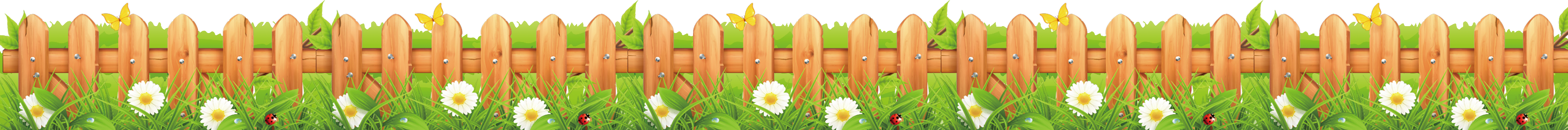 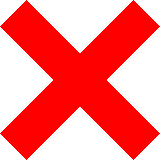 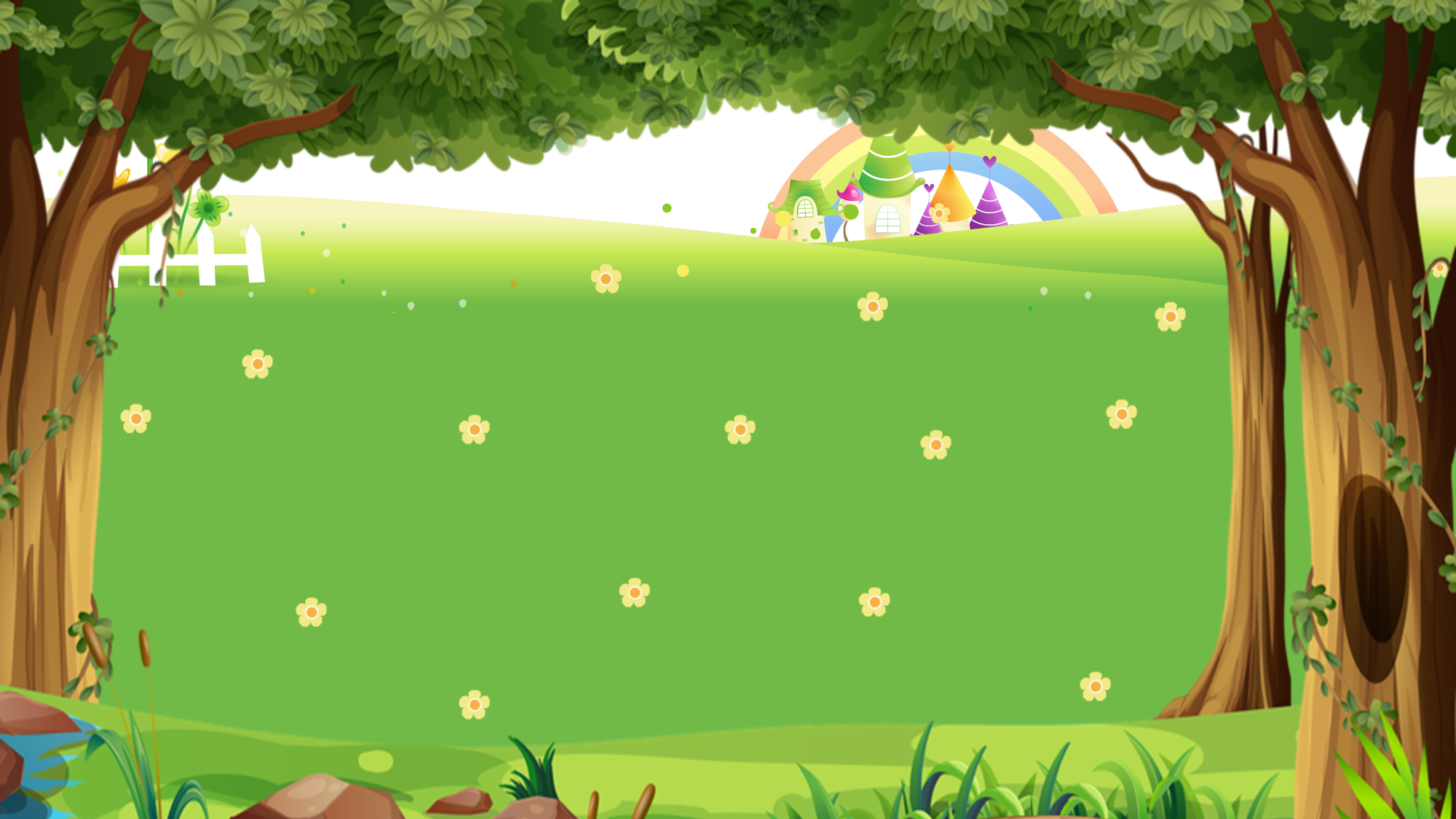 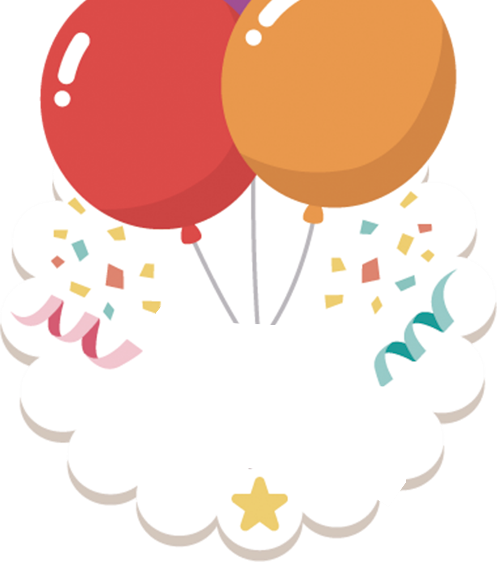 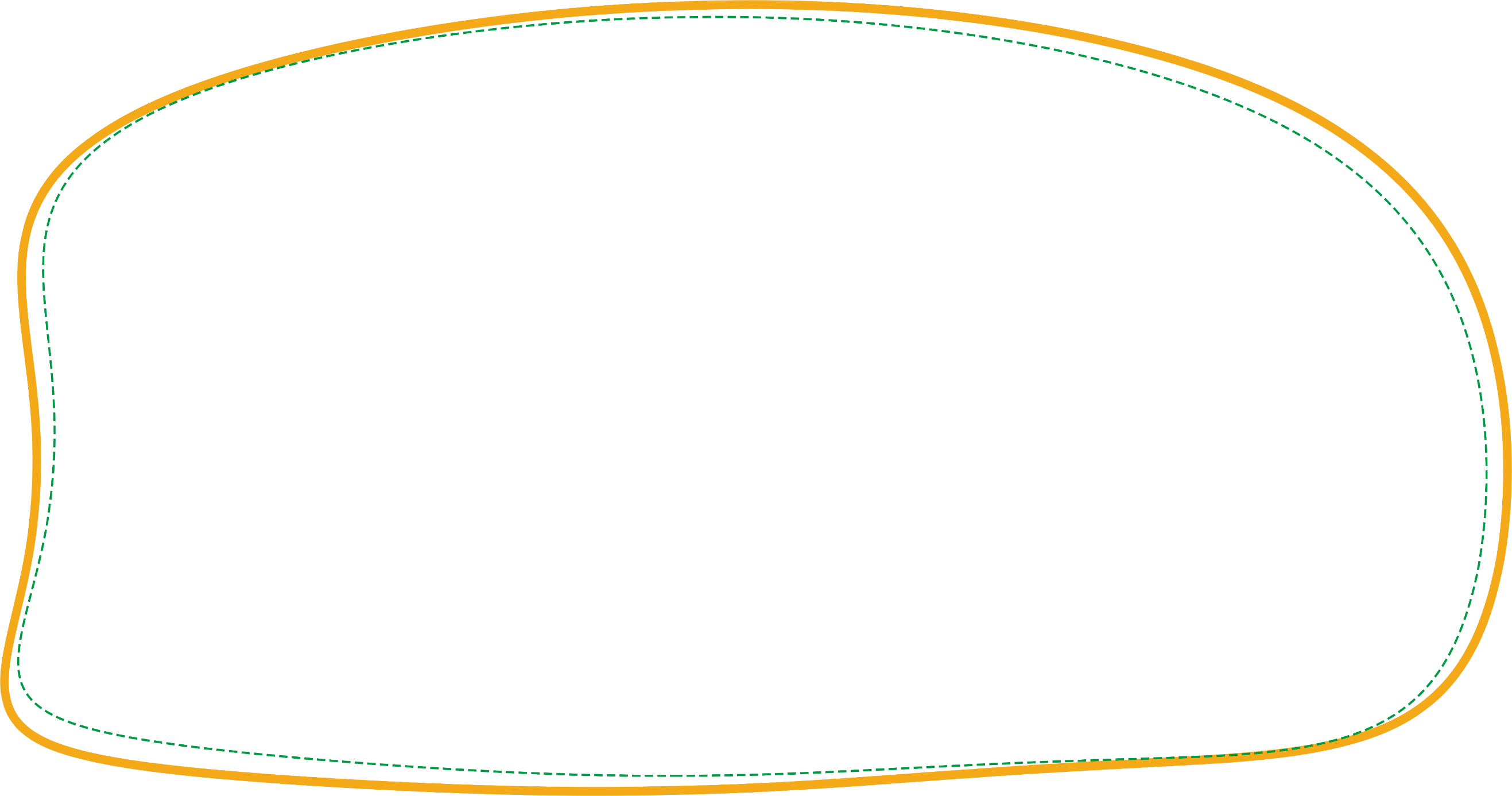 Time’s up
1
2
3
4
5
6
7
8
9
10
How did you get there?
_____ coach.
A.
C. I went by
B. I went to
A. I went
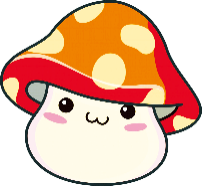 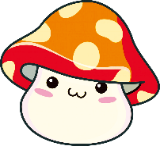 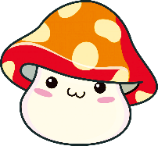 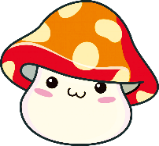 Back
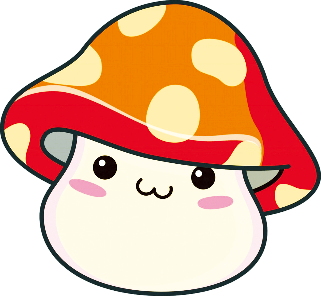 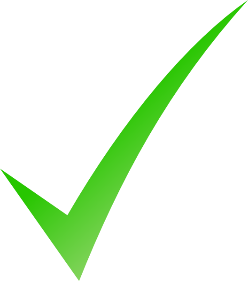 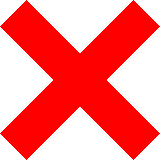 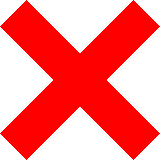 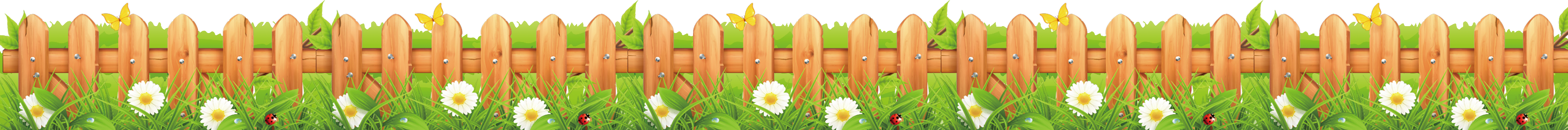 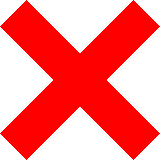 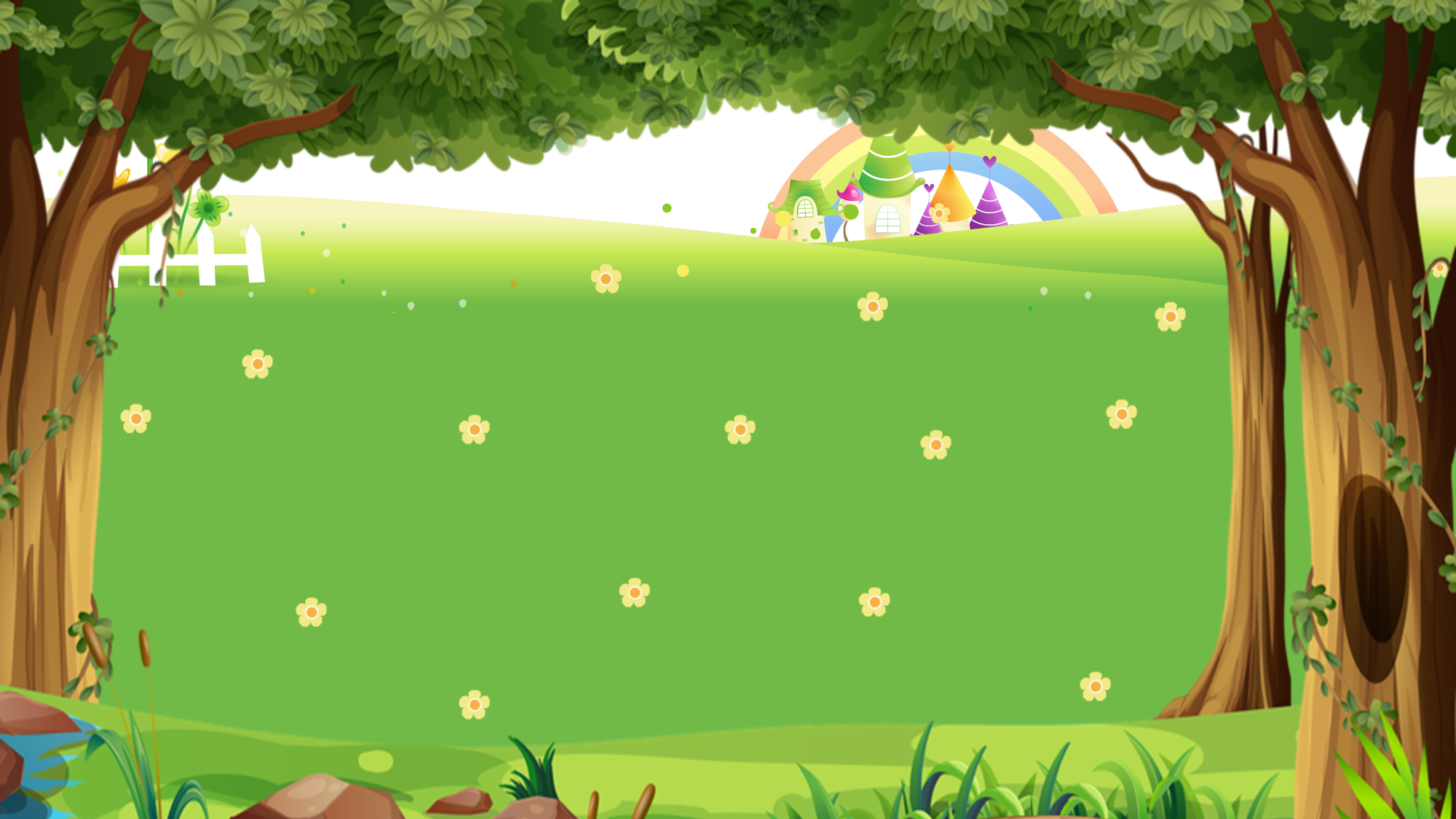 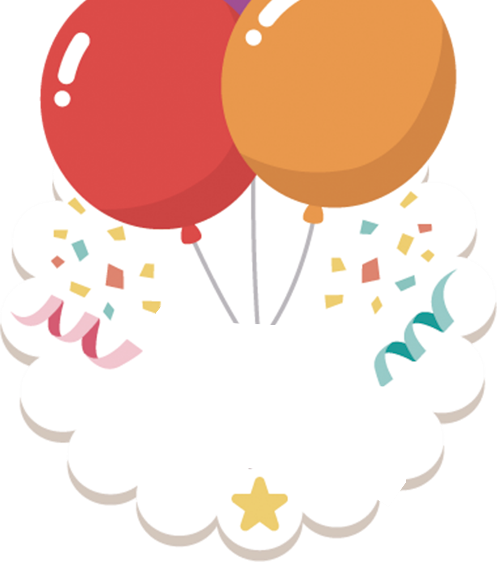 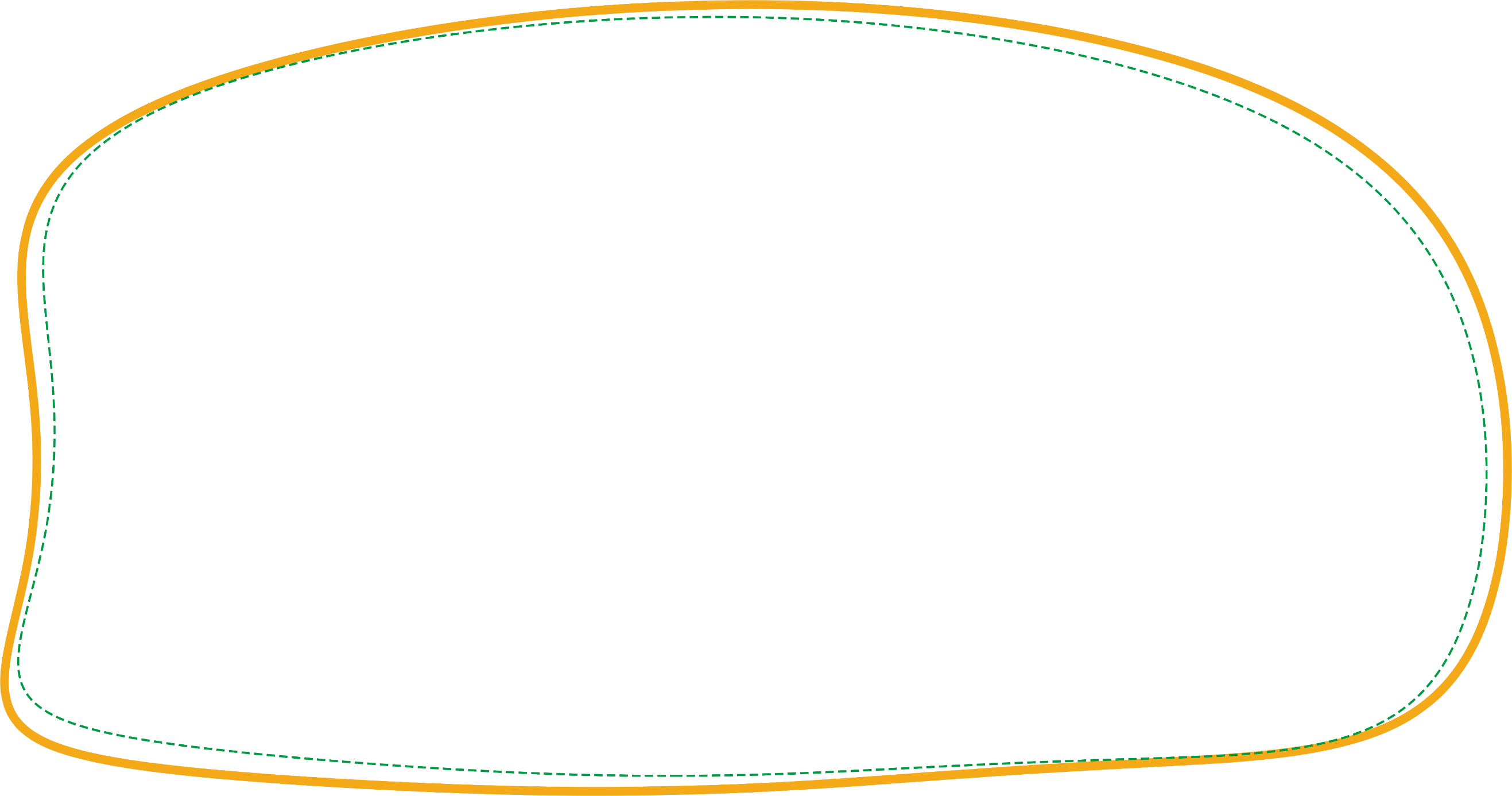 Time’s up
1
2
3
4
5
6
7
8
9
10
____ was the trip ___?
It was great.
A.
C. What / like
B. Where / like
A. How / like
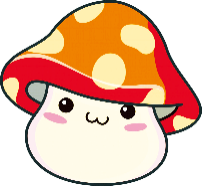 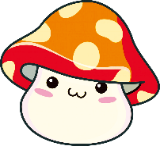 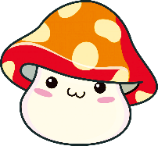 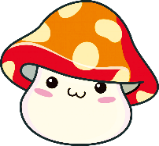 Back
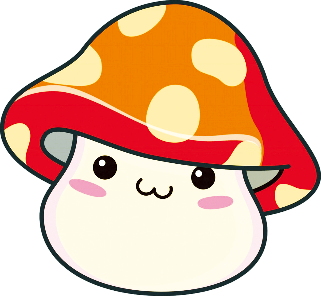 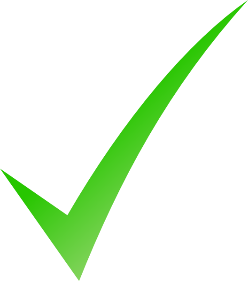 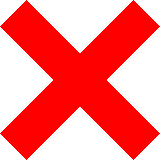 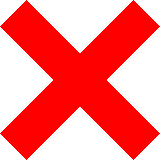 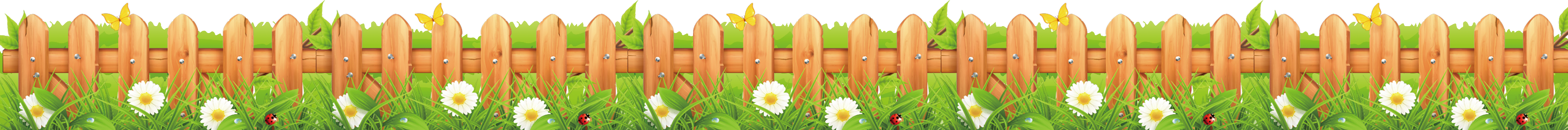 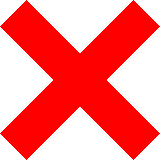 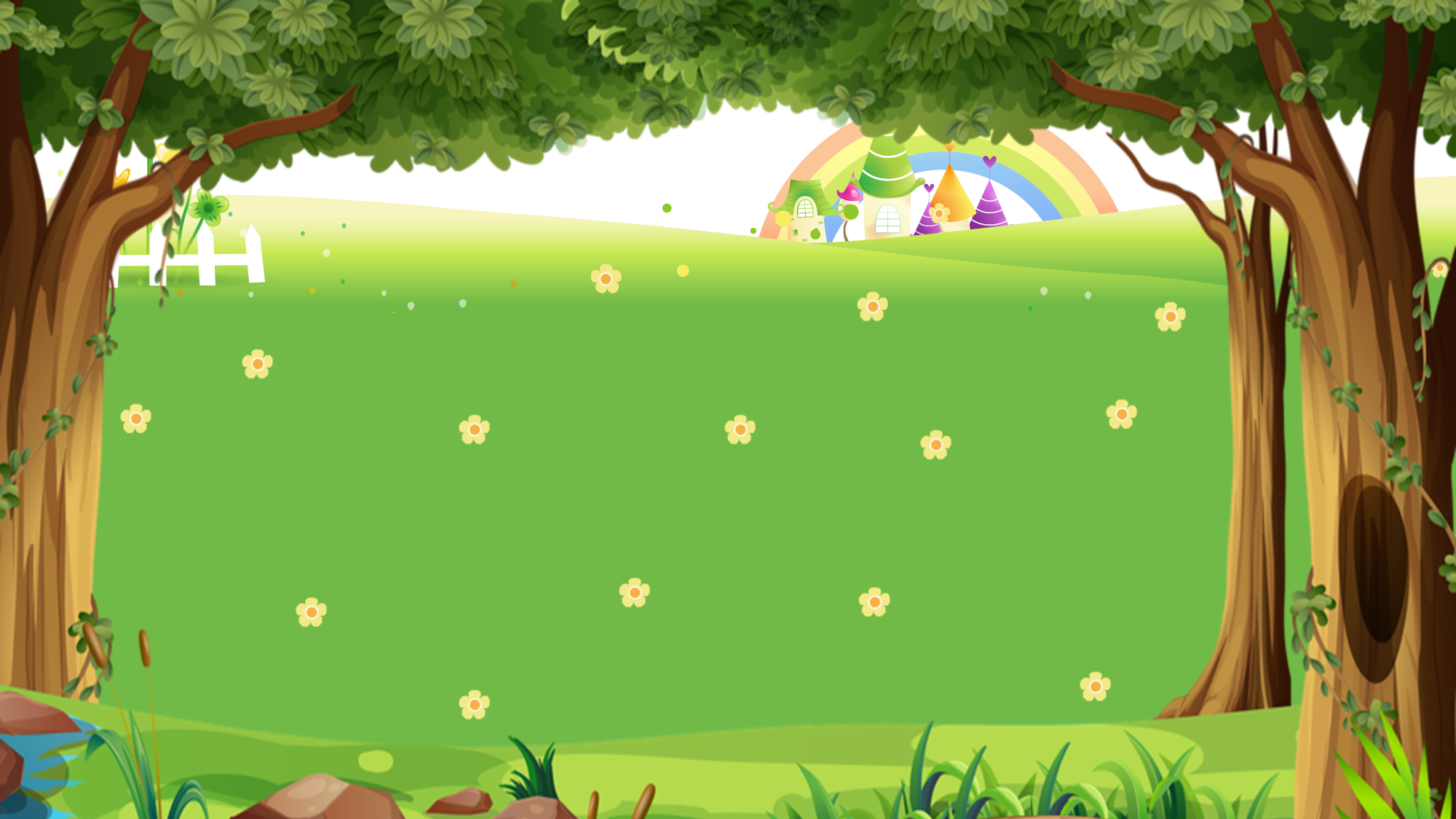 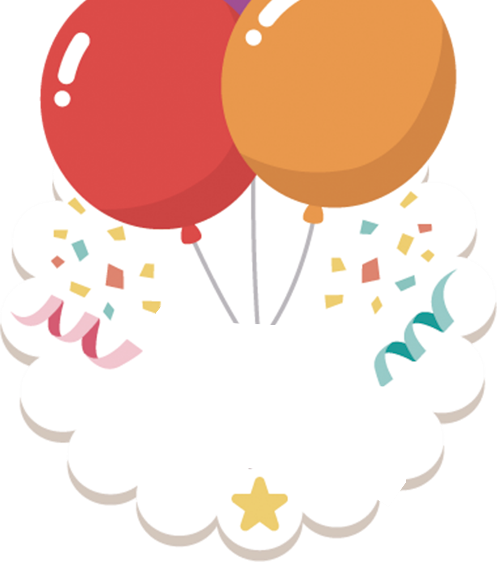 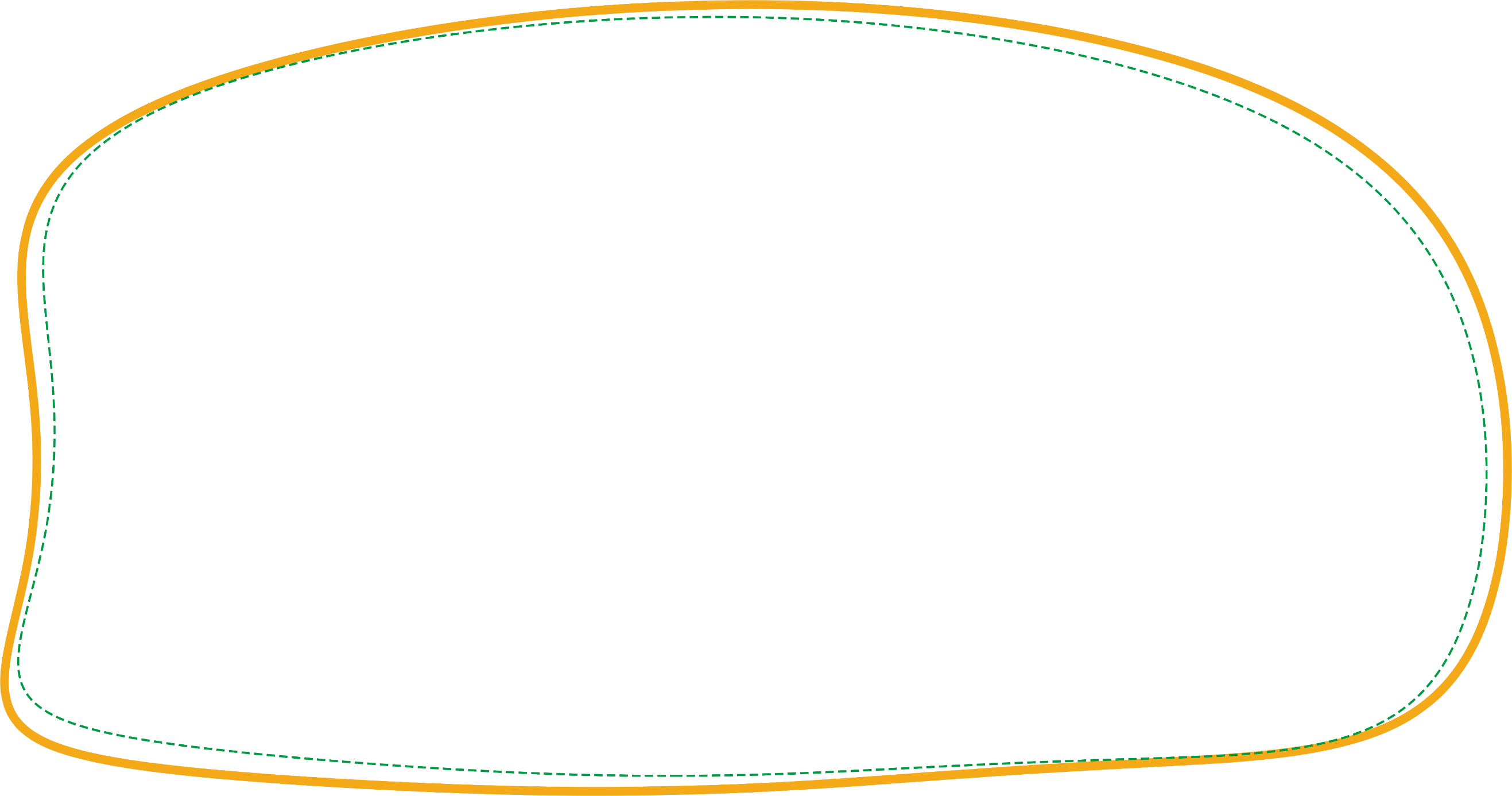 Time’s up
1
2
3
4
5
6
7
8
9
10
Where did you go on holiday?
A.
B. I went to Hue Imperial City.
A. I went by bus.
C. I go to Hue Imperial City.
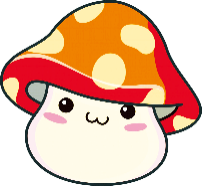 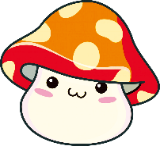 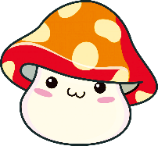 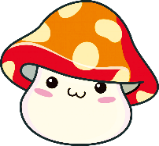 Back
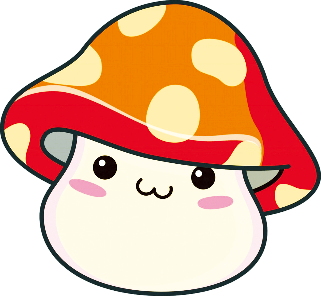 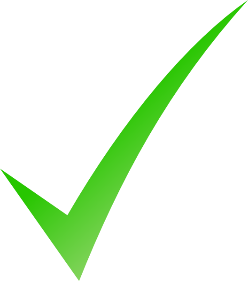 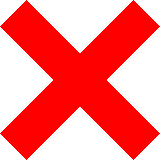 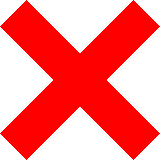 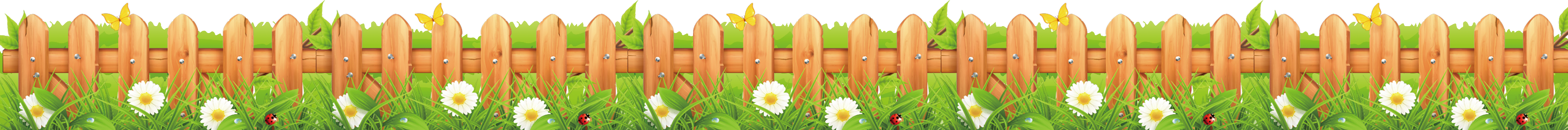 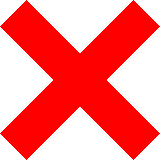 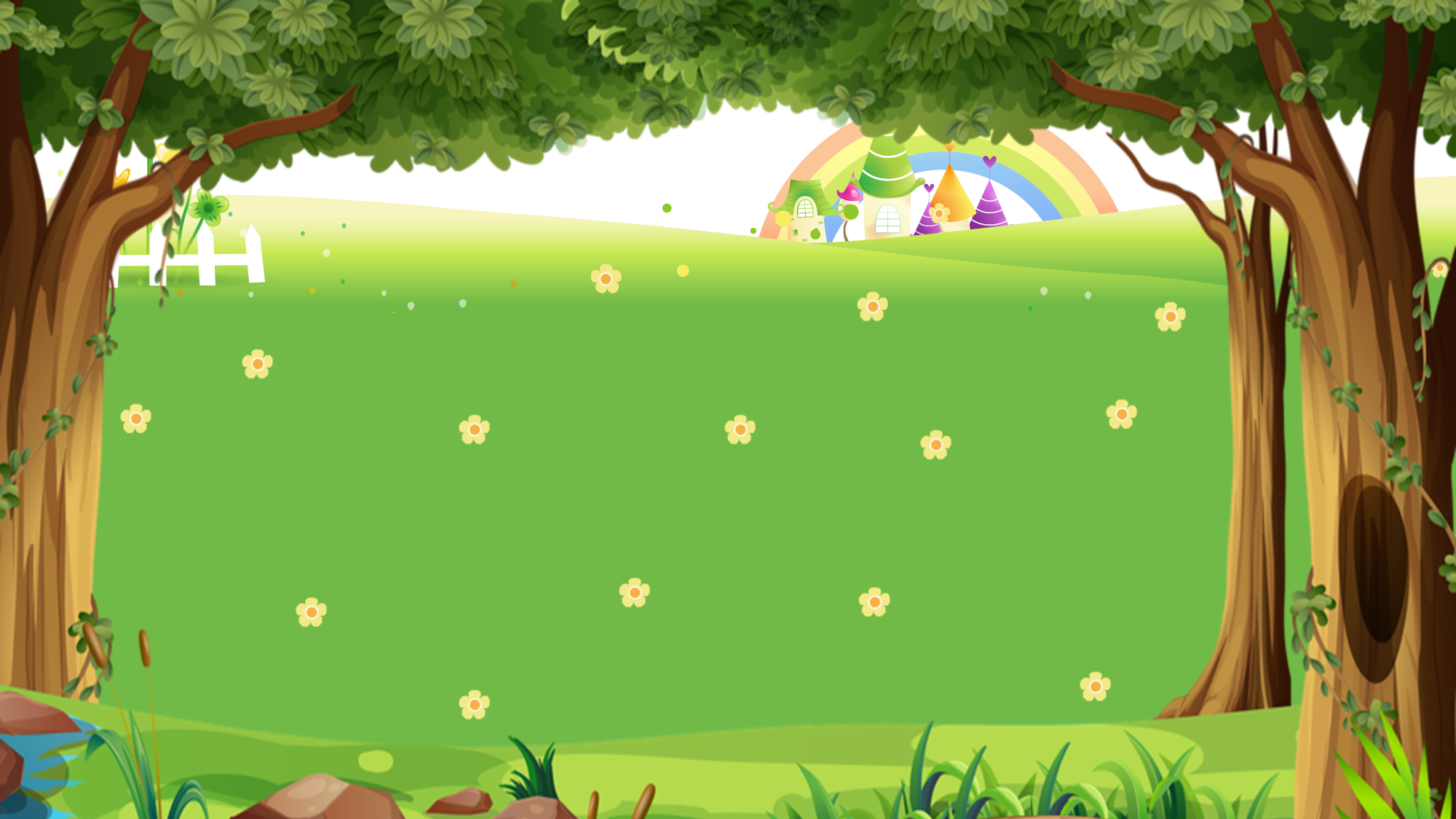 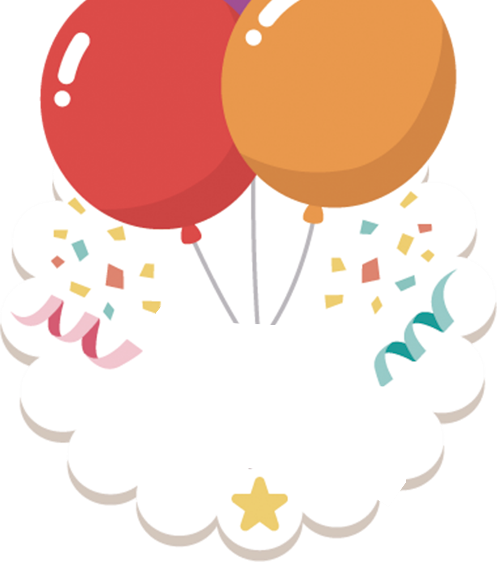 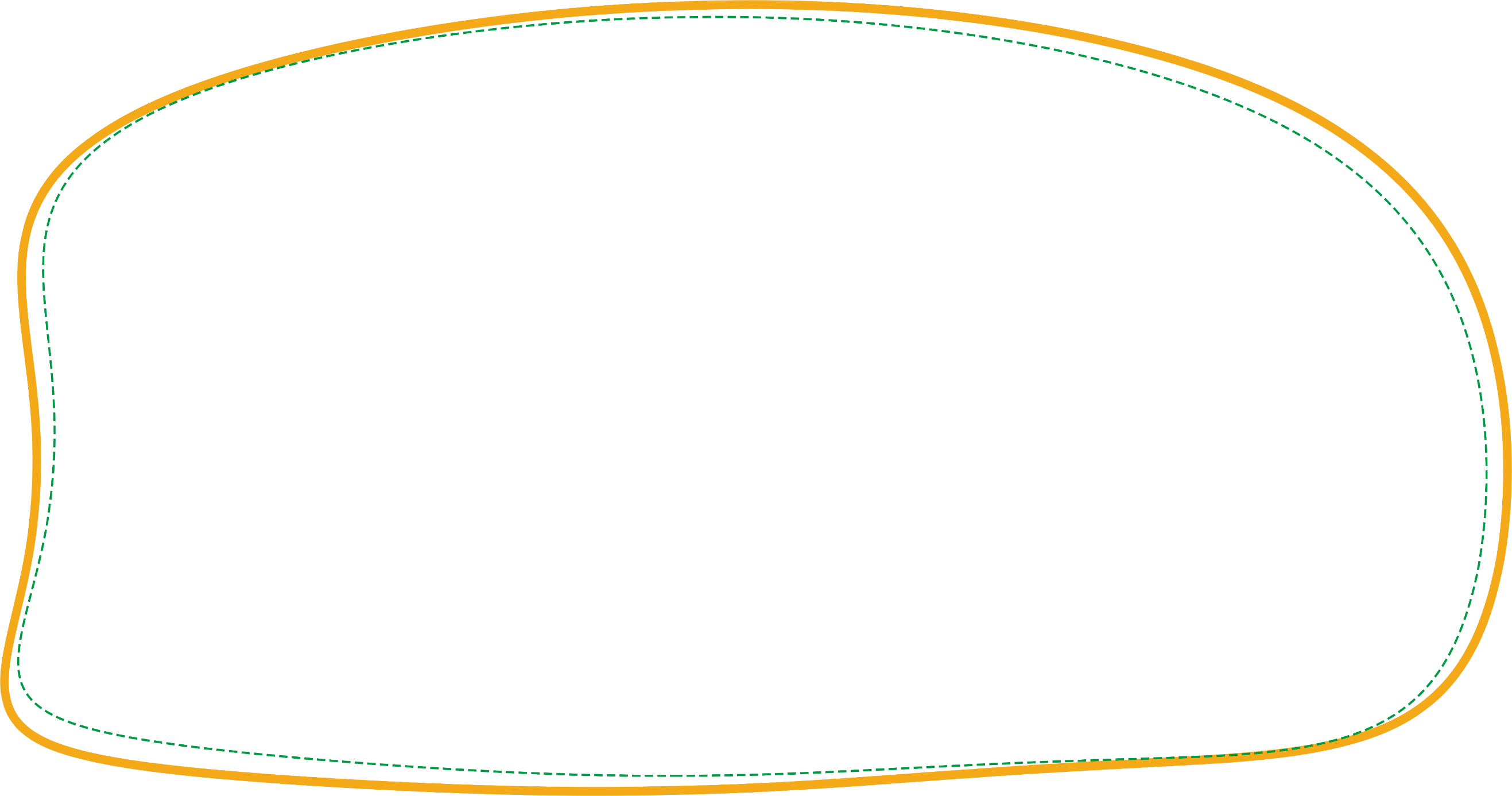 Time’s up
1
2
3
4
5
6
7
8
9
10
Where ____ you go on holiday?
A.
B. did
A. do
C. are
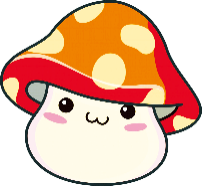 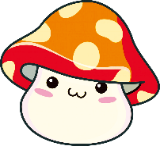 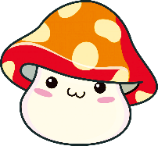 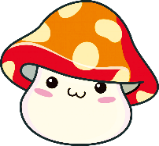 Back
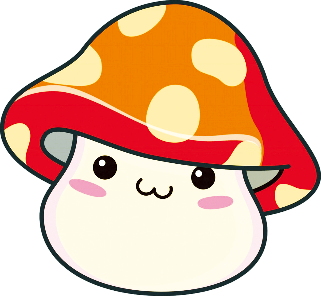 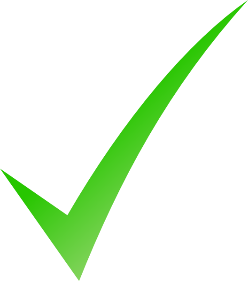 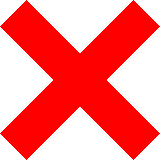 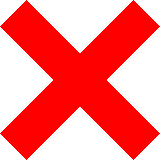 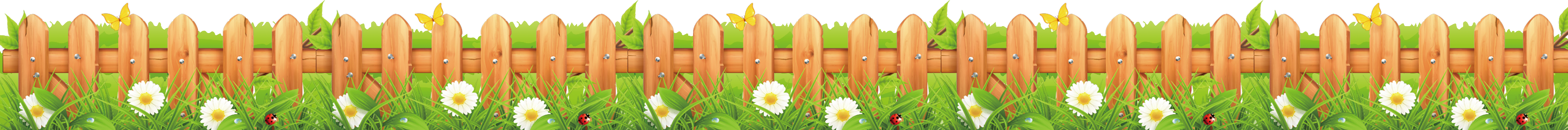 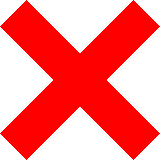 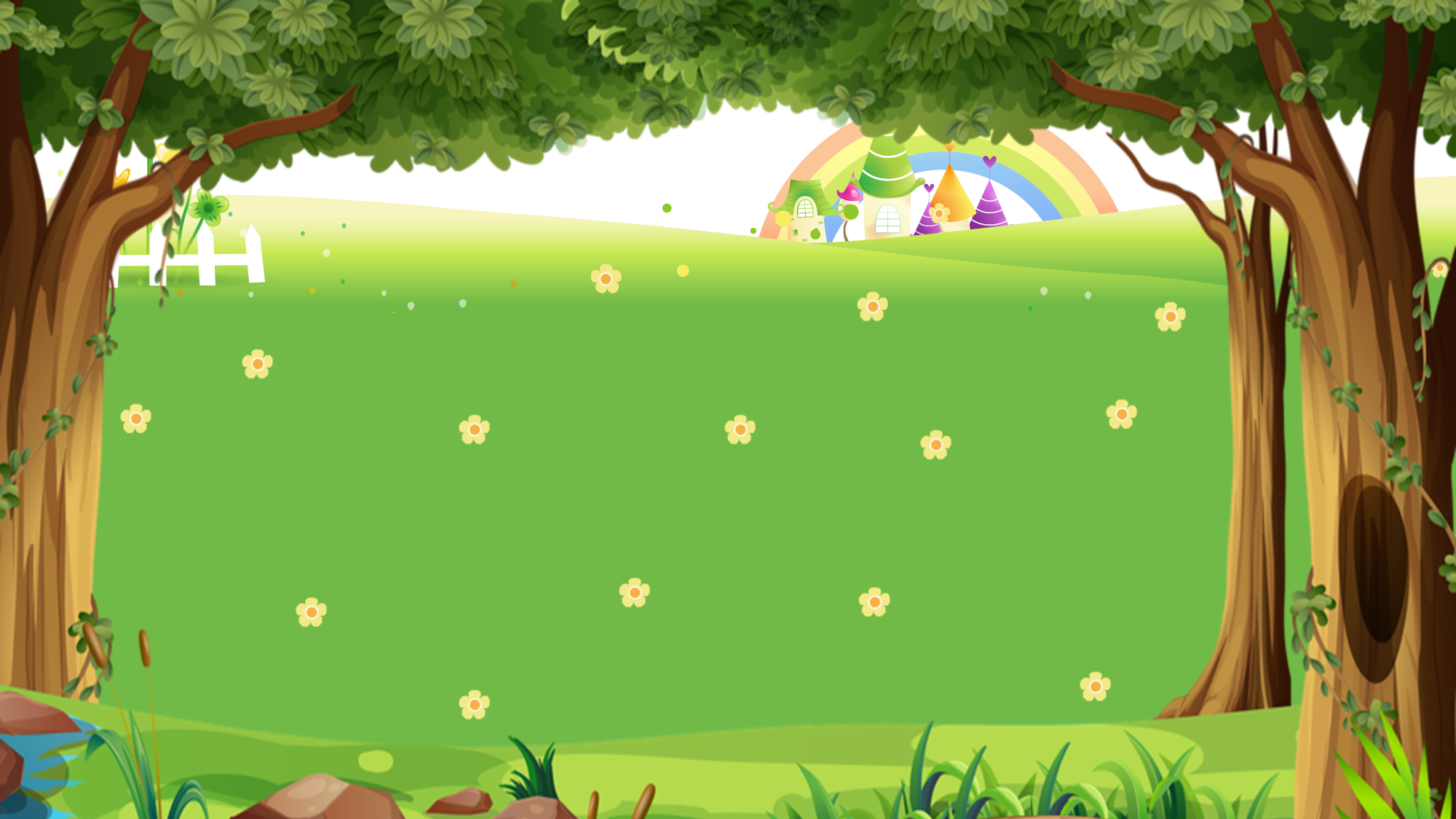 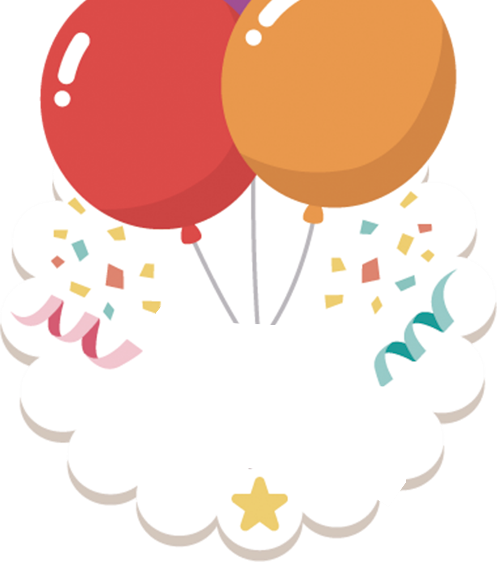 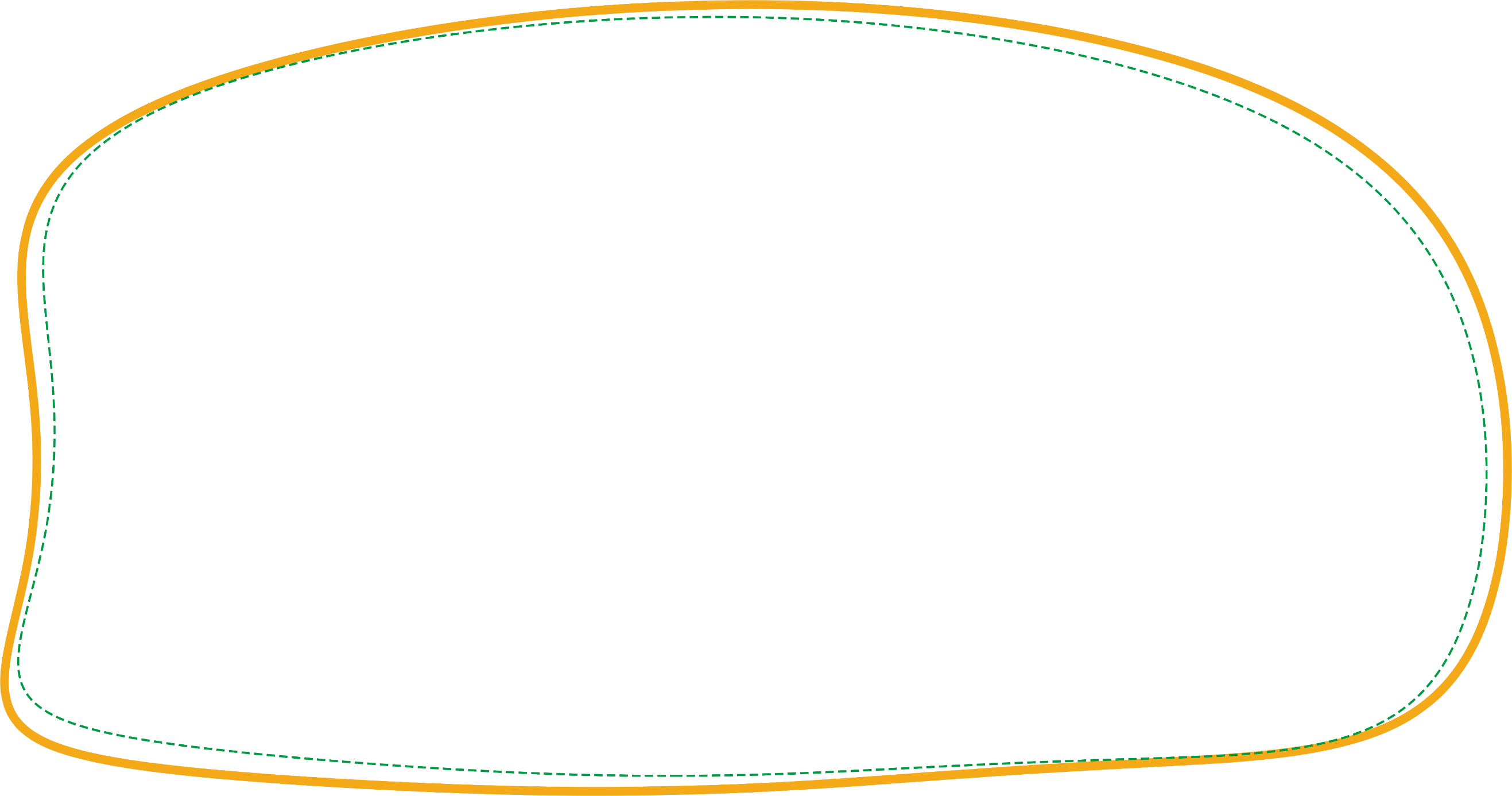 Time’s up
1
2
3
4
5
6
7
8
9
10
How did you get there?
A.
C. I went by train.
B. I went to train
A. I went bike train
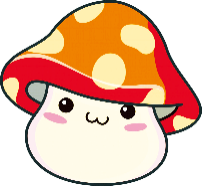 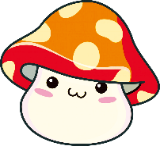 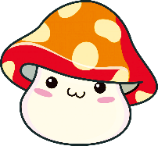 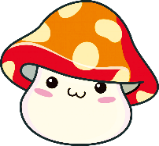 Back
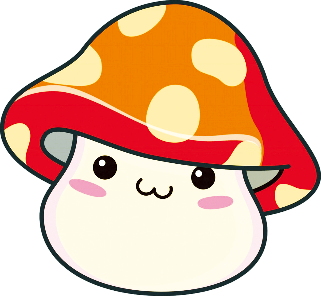 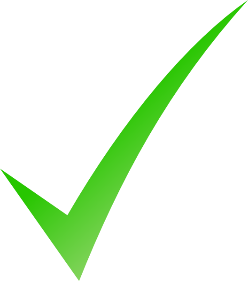 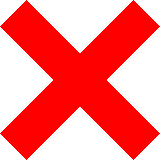 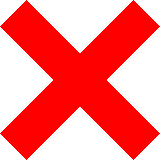 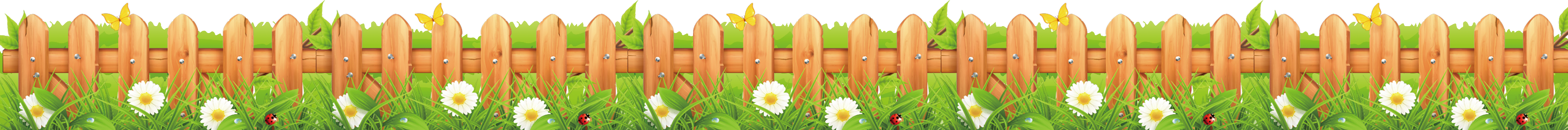 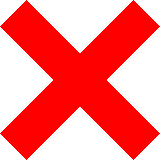 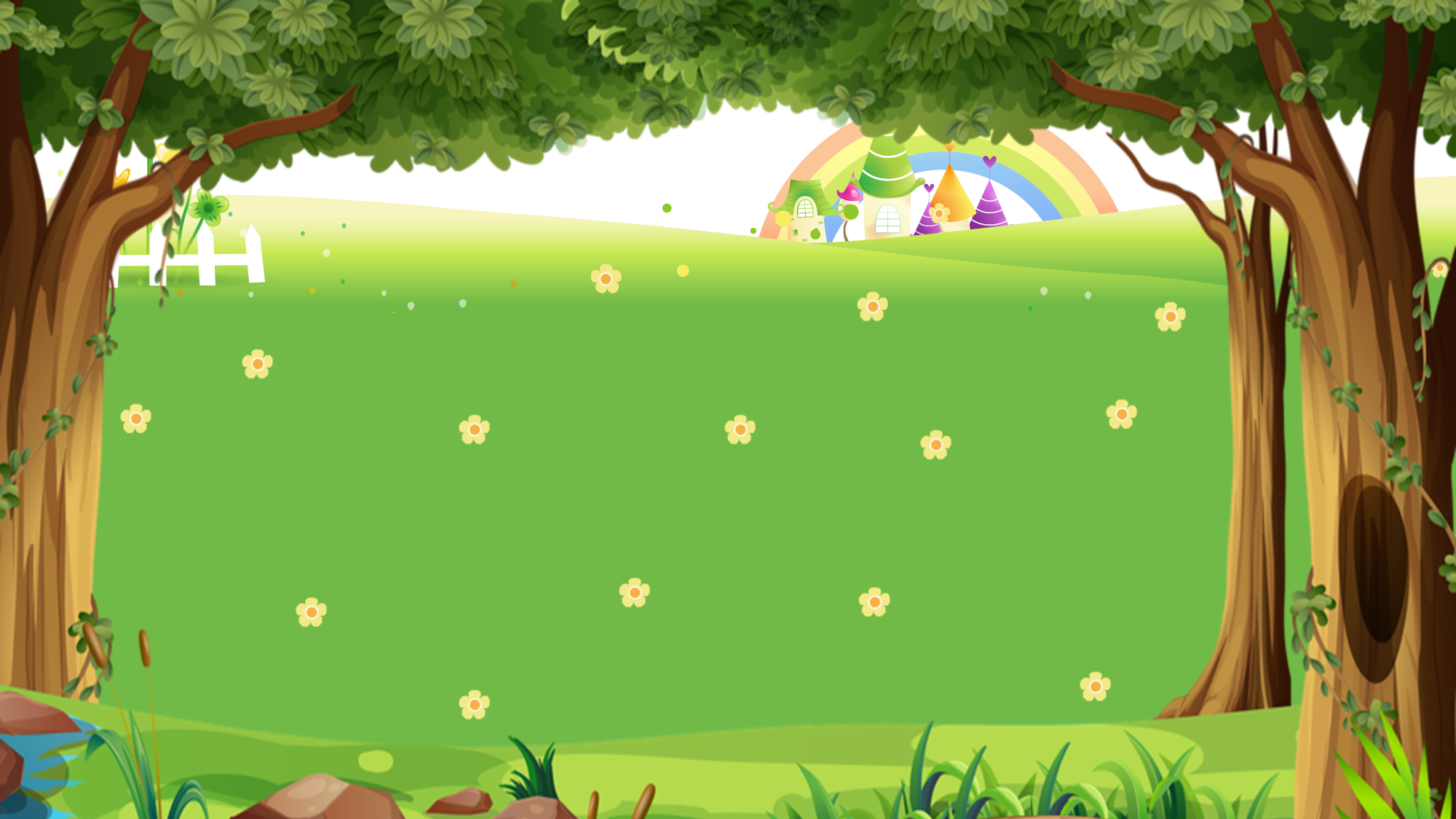 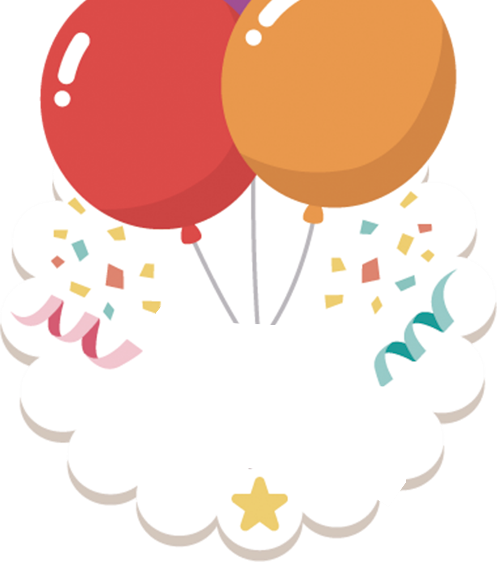 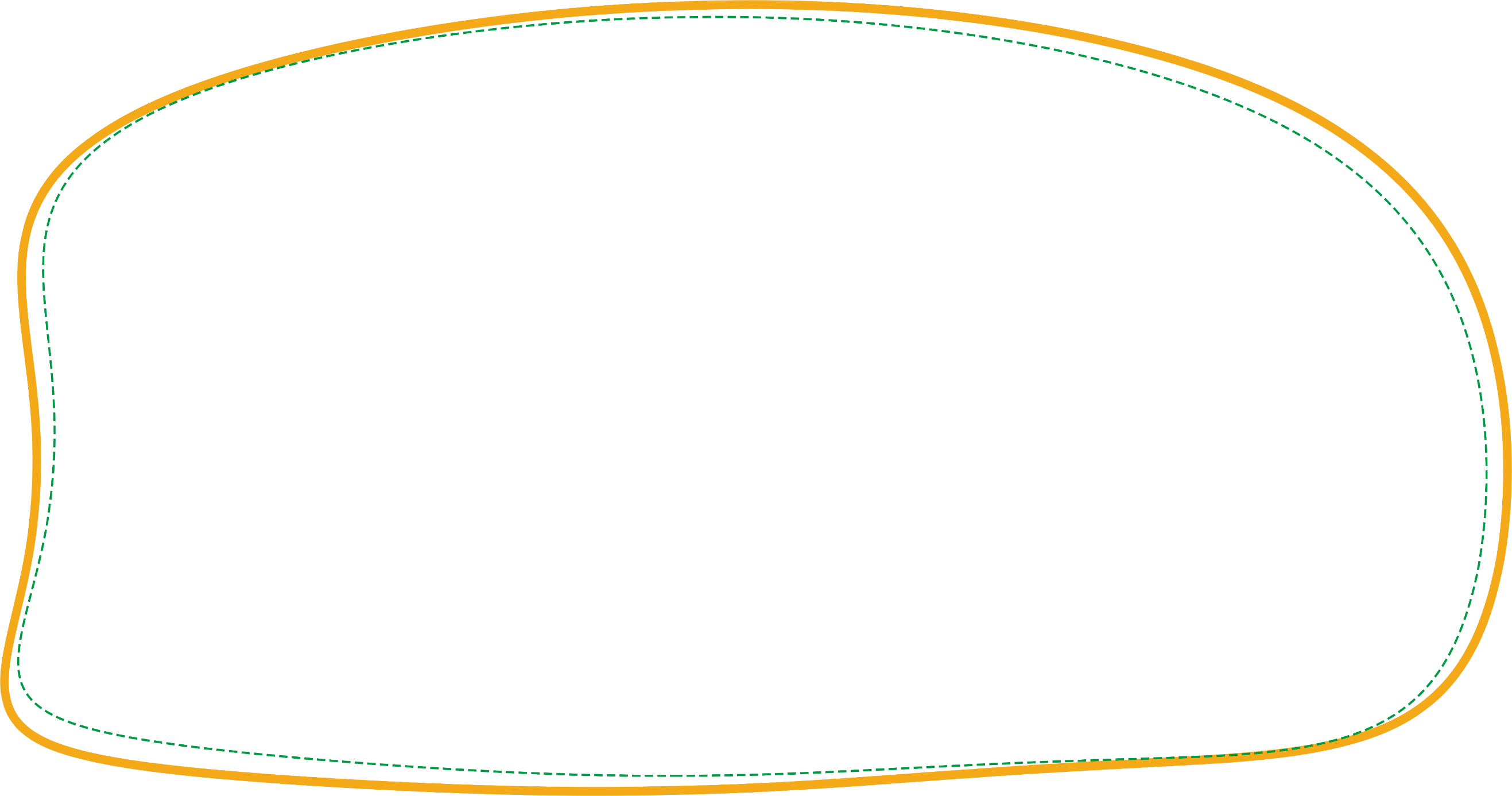 Time’s up
1
2
3
4
5
6
7
8
9
10
How did you get there?
A.
B. By taxi
A. To taxi
C. Go taxi
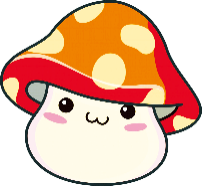 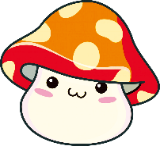 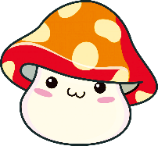 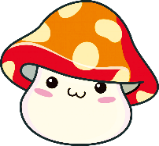 Back
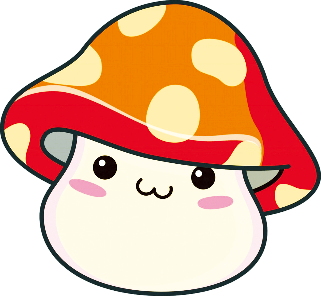 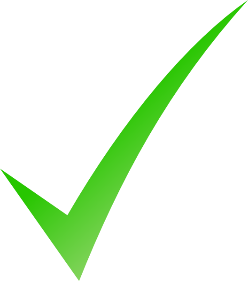 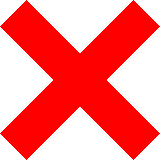 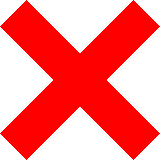 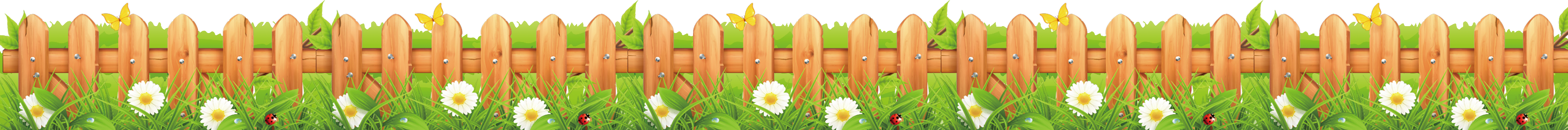 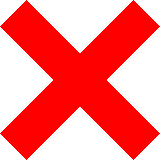 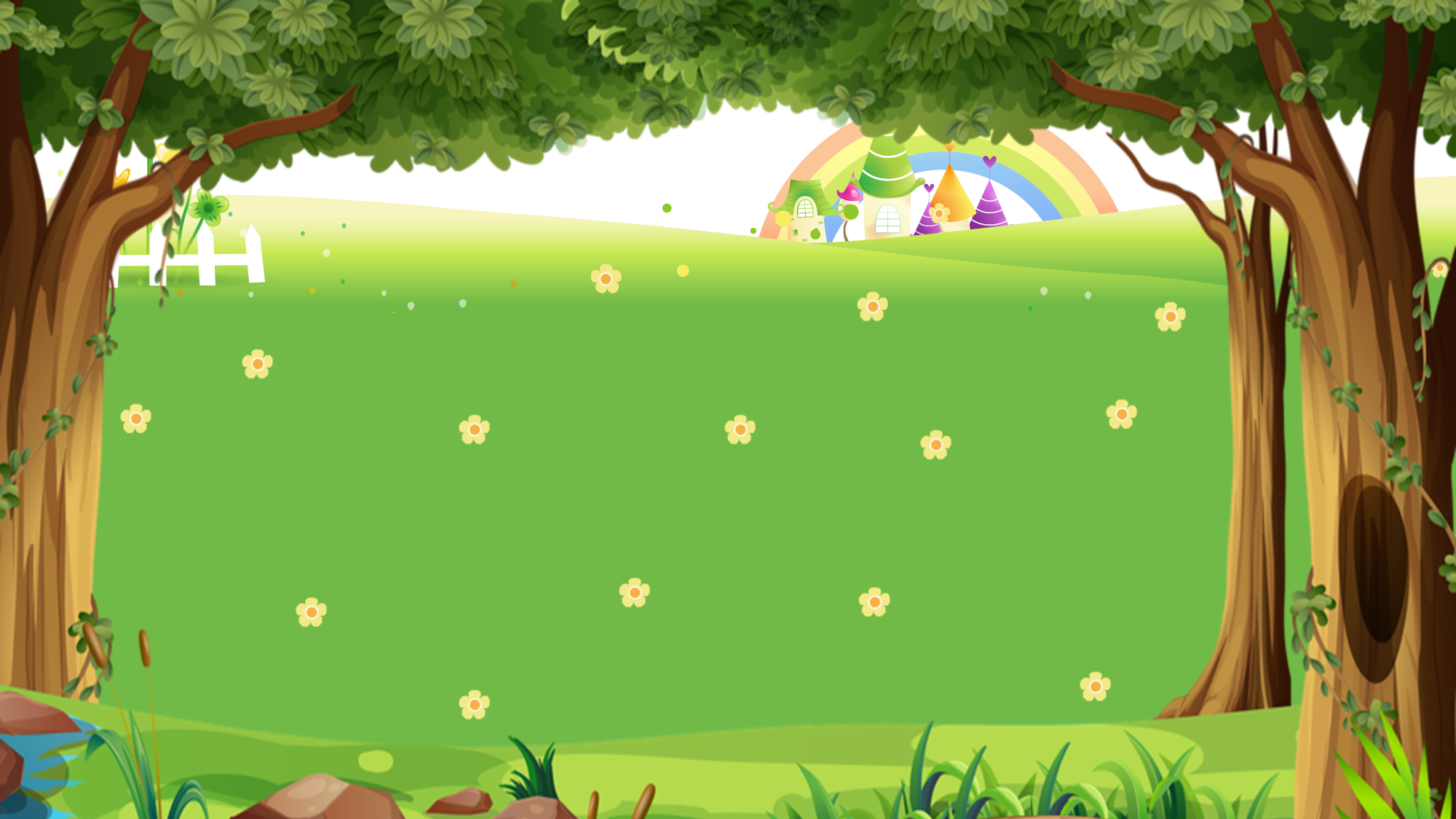 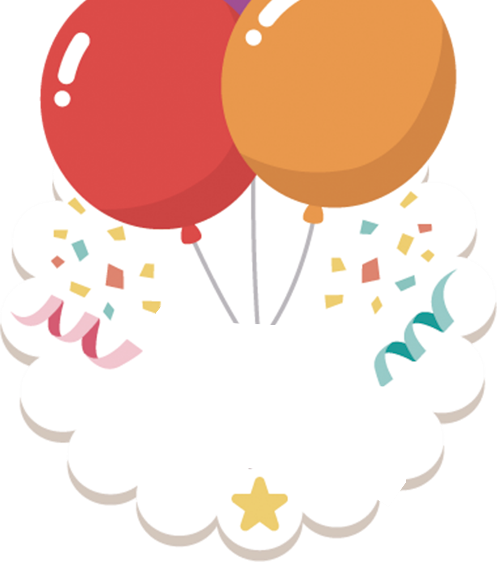 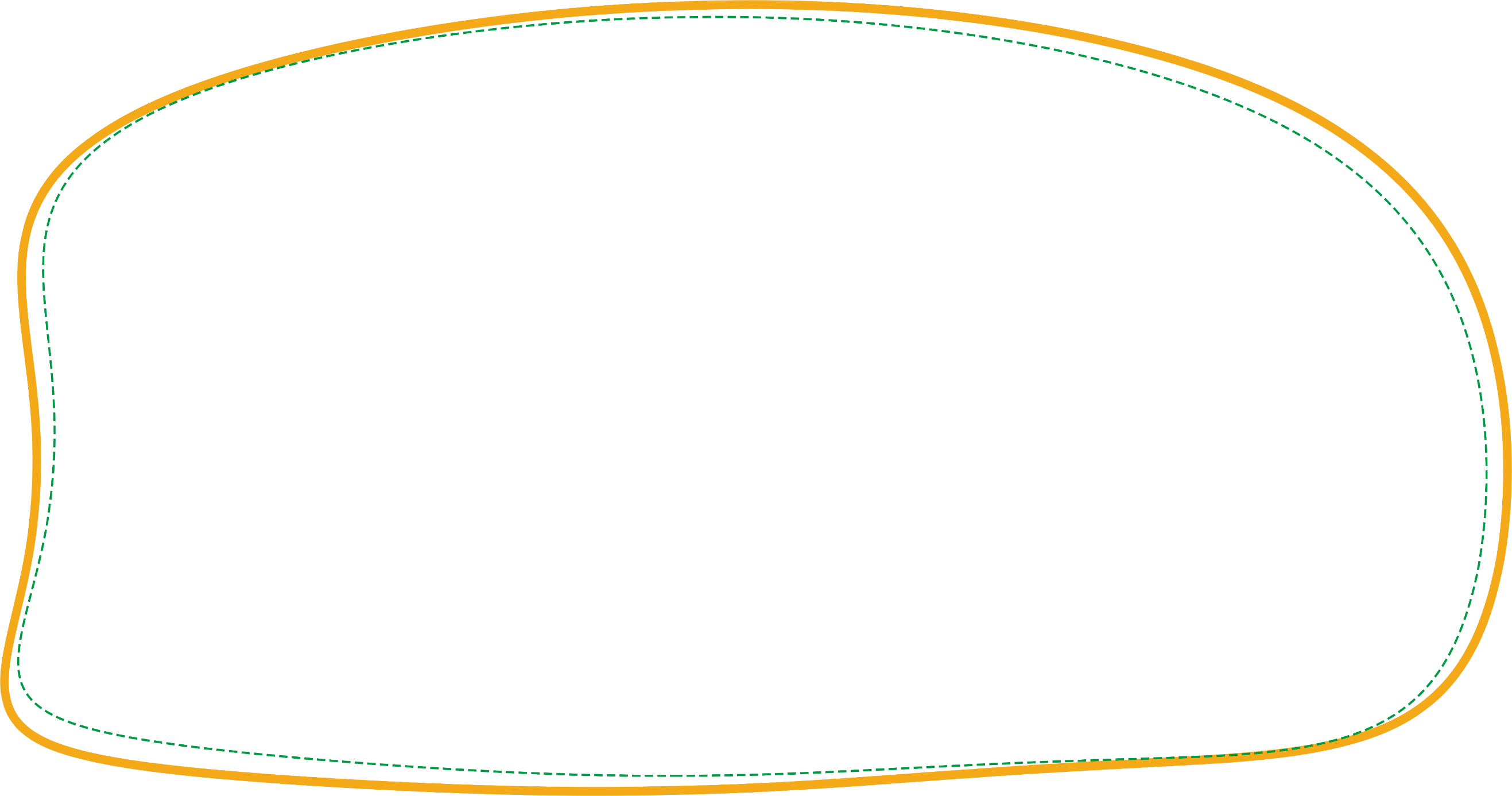 Time’s up
1
2
3
4
5
6
7
8
9
10
______ did you do on holiday?
I went to Ho Chi Minh City.
A.
B. Where
A. What
C. How
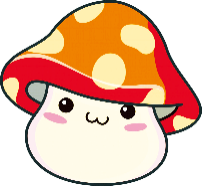 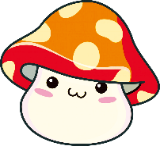 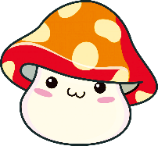 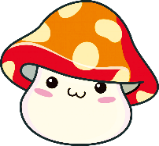 Back
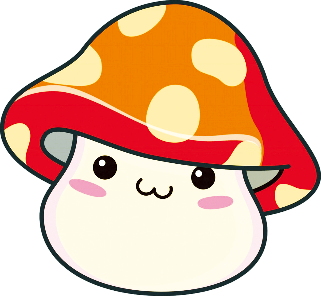 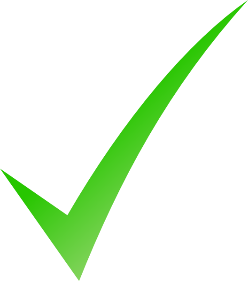 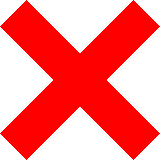 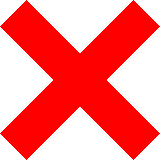 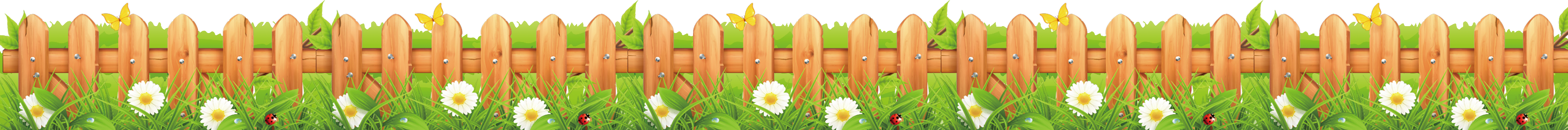 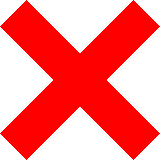 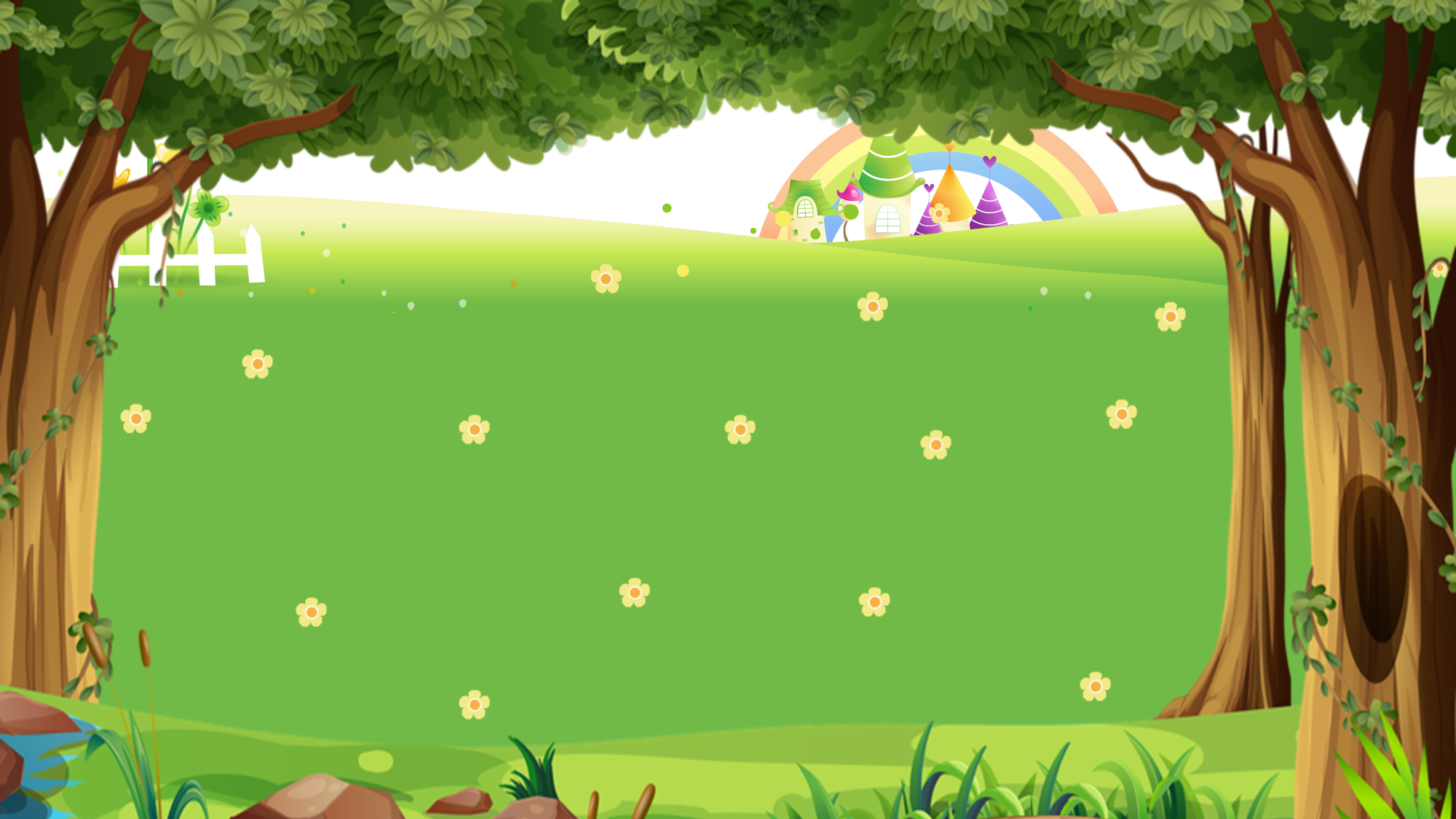 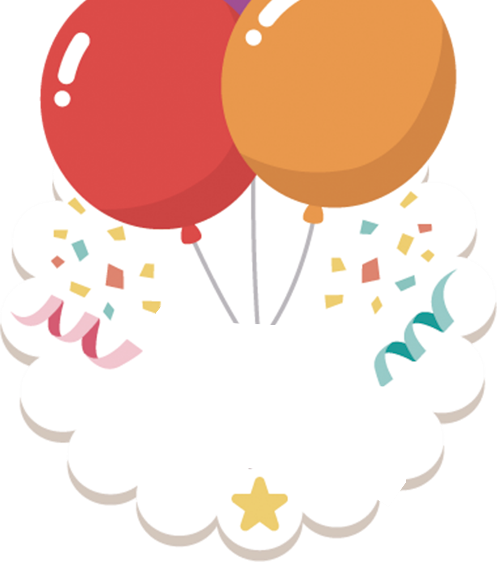 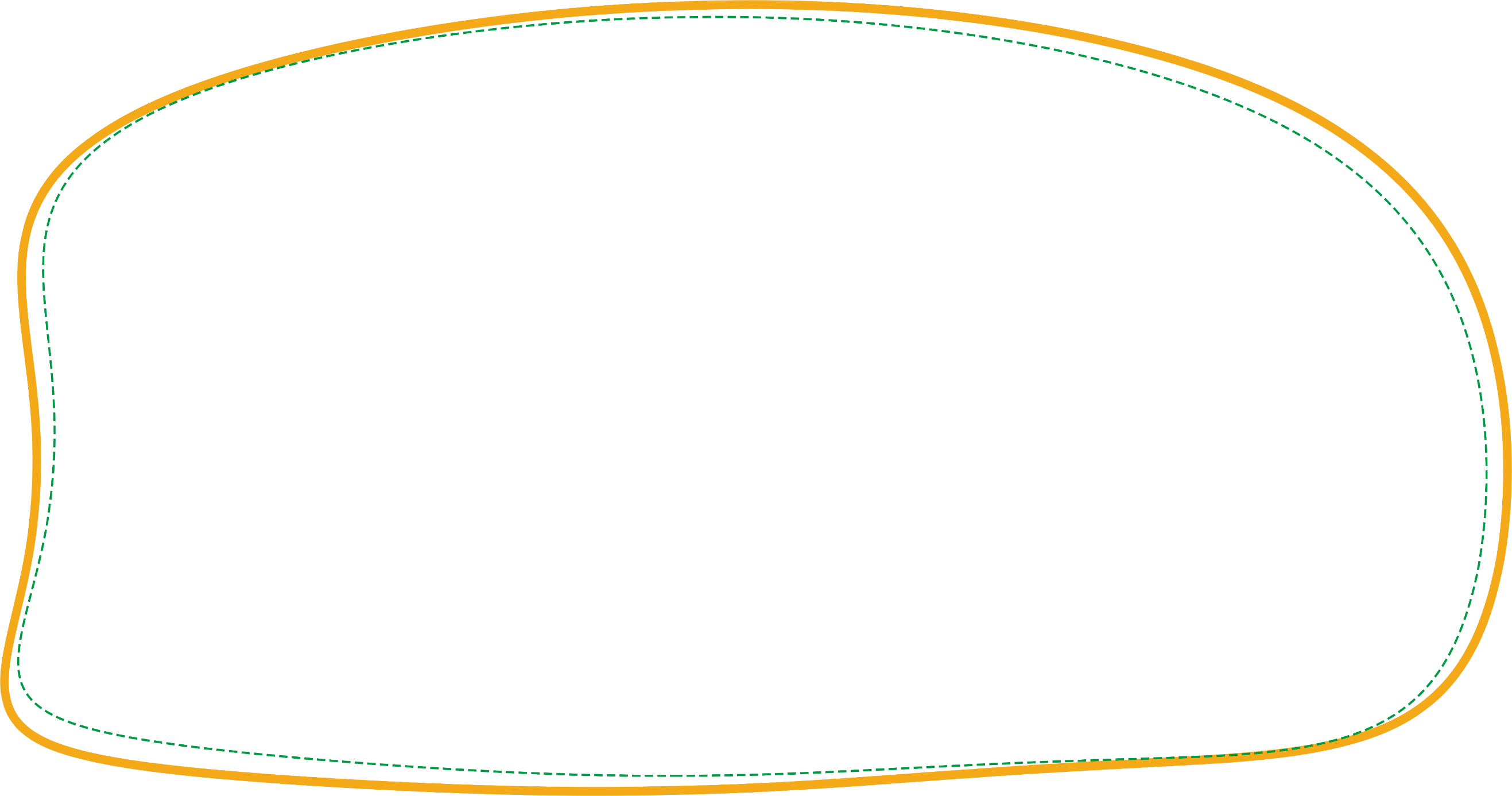 Time’s up
1
2
3
4
5
6
7
8
9
10
It was really wonderful.
A.
C. What was the trip like?
B. How did you get there?
A. Where di you go?
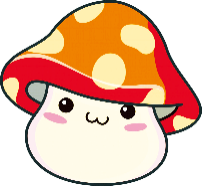 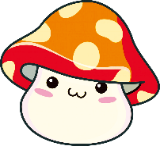 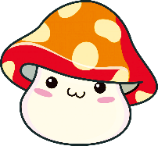 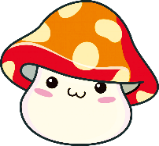 Back
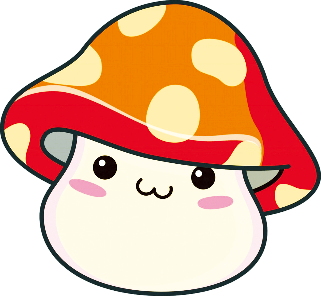 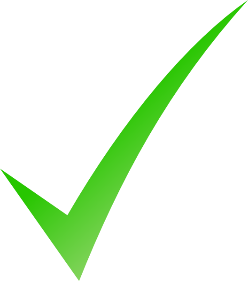 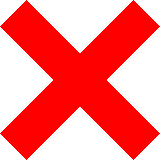 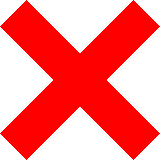 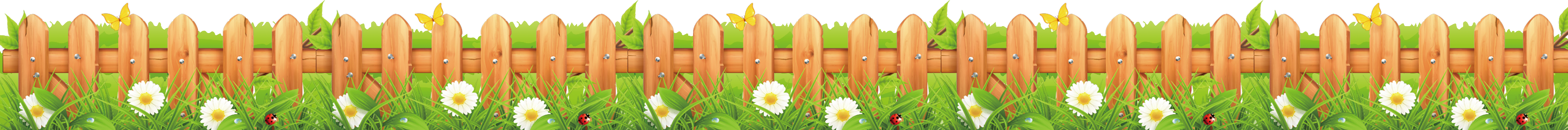 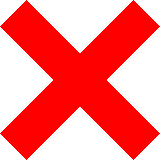 PRONUNCIATION
1.    Listen and repeat
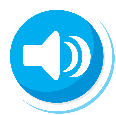 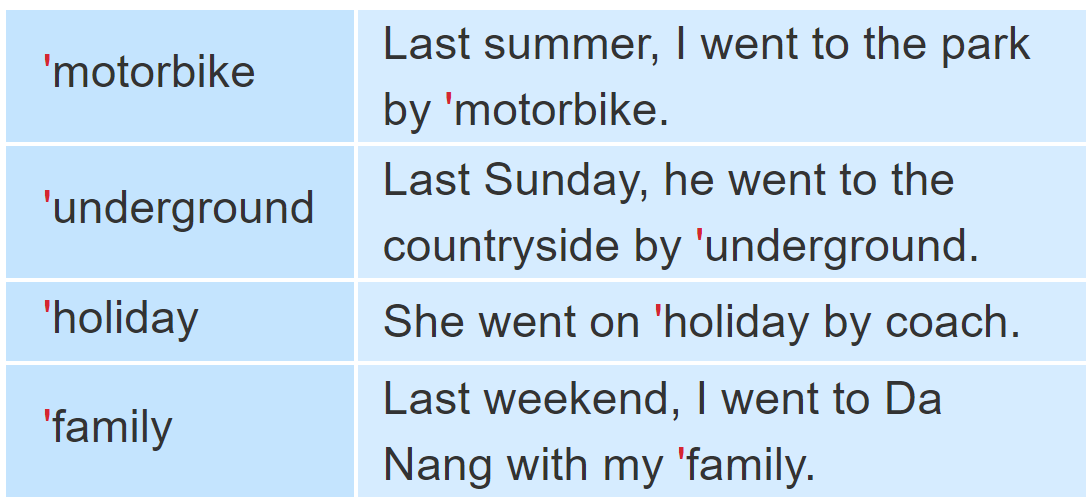 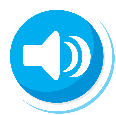 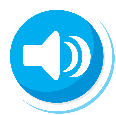 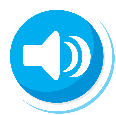 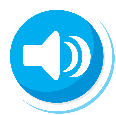 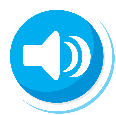 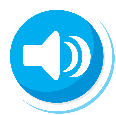 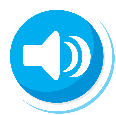 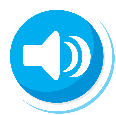 2.   
     Listen and circle a or b. Then say the sentences aloud.
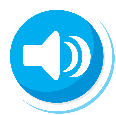 1
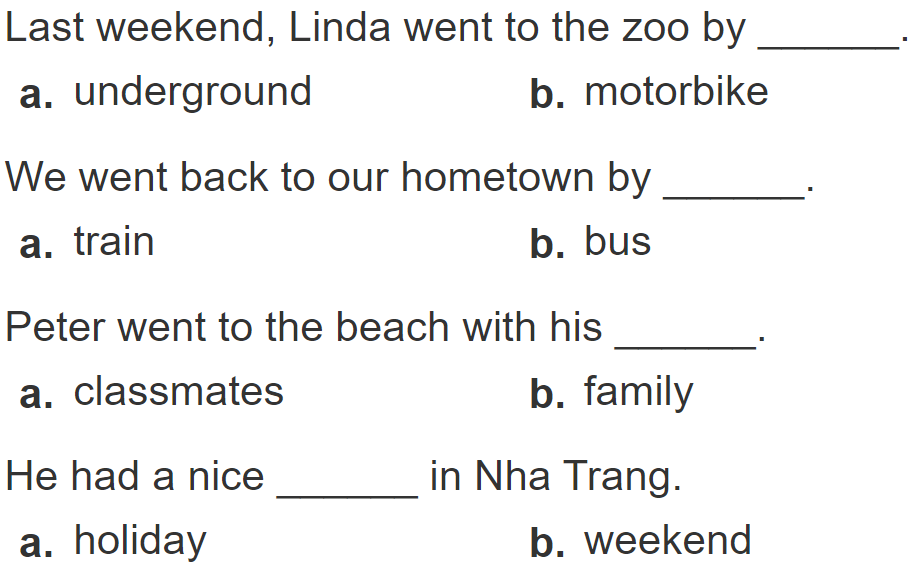 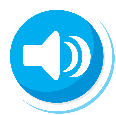 2
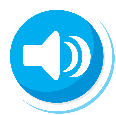 3
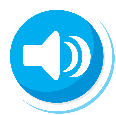 4
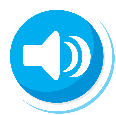 PRACTISE
3.   Let’s chant.
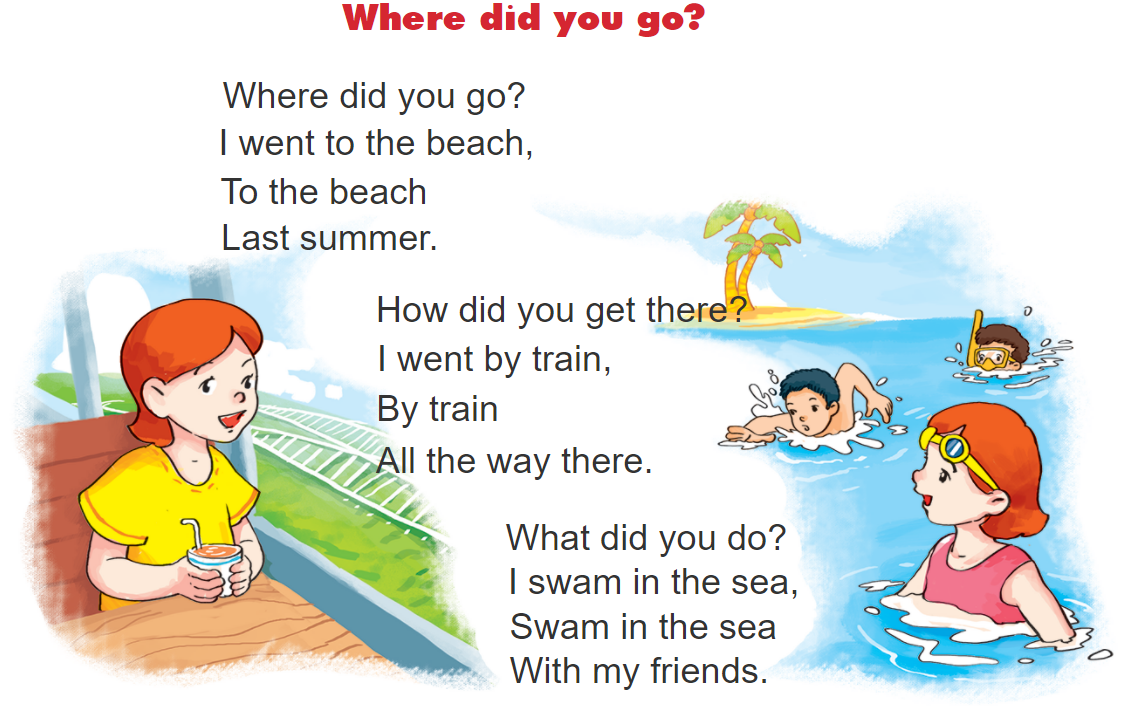 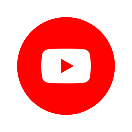 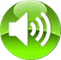 4.   Read and answer.
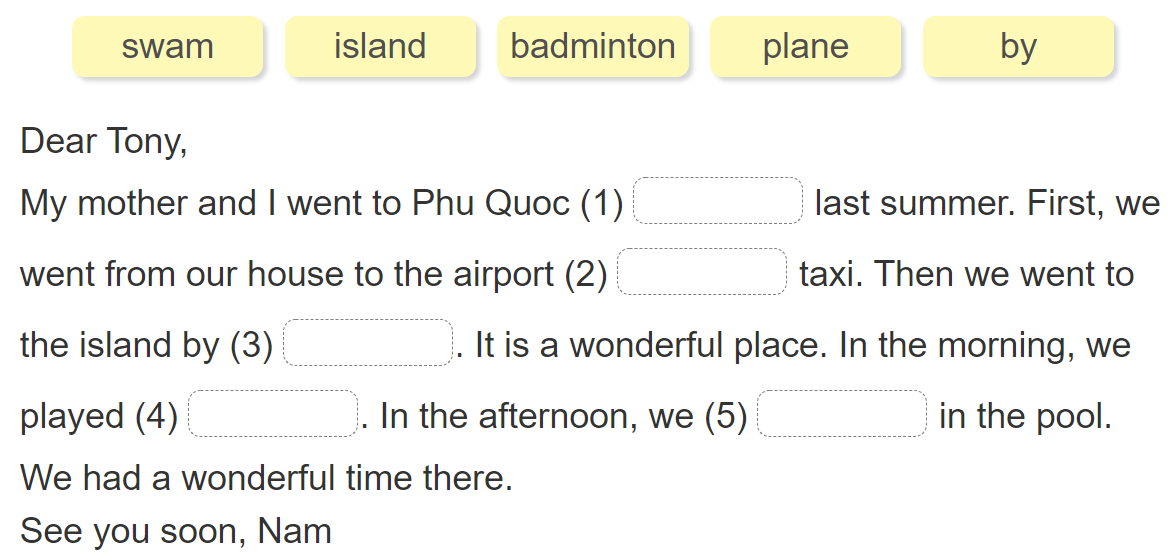 5.     Write about your day.
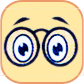 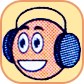 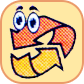 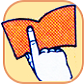 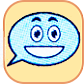 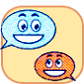 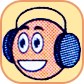 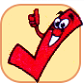 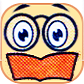 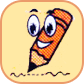 6.   Project.
THANK YOU!
Welcome to join with me!
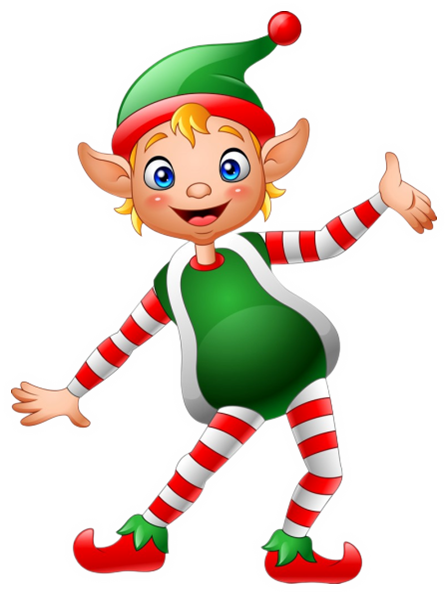 MsNga Powerpoint
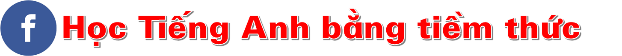 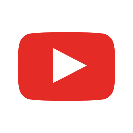 MsNga
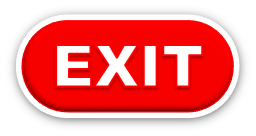